aspects of the ocean response 
to typhoon Megi --- very small, but very intense
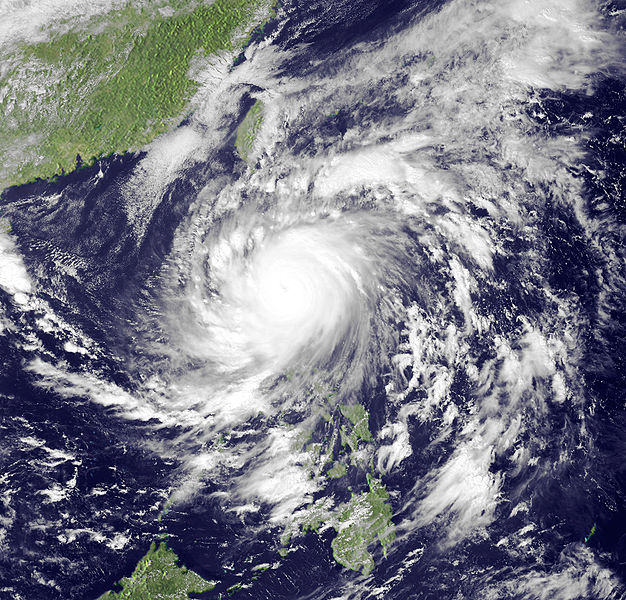 Jim Price, WHOI

for ITOP

Santa Fe, May 2011
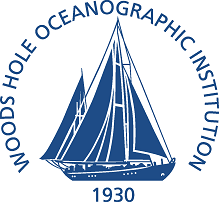 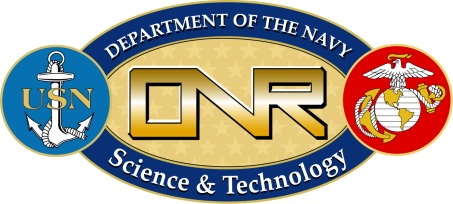 Megi, 18 Oct 2010, by NASA SeaWIFS
aspects of the ocean response 
to typhoon Megi --- very small, but very intense
1)  Review SST maps to estimate               the cooling response to Megi.

2)  Eric’s first analysis of Megi’s winds, and

3)  an ocean model simulation made from these winds, 

4) suggests a few of the ways that the Megi case may be new and different.

5) A to-do list.
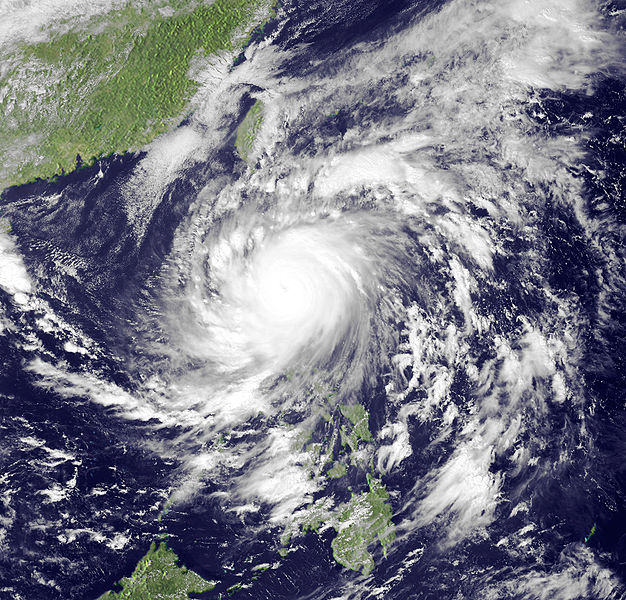 Megi, 18 Oct 2010, by NASA SeaWIFS
RSS MW + IR OI, L4 GHSST; daily at 9 km
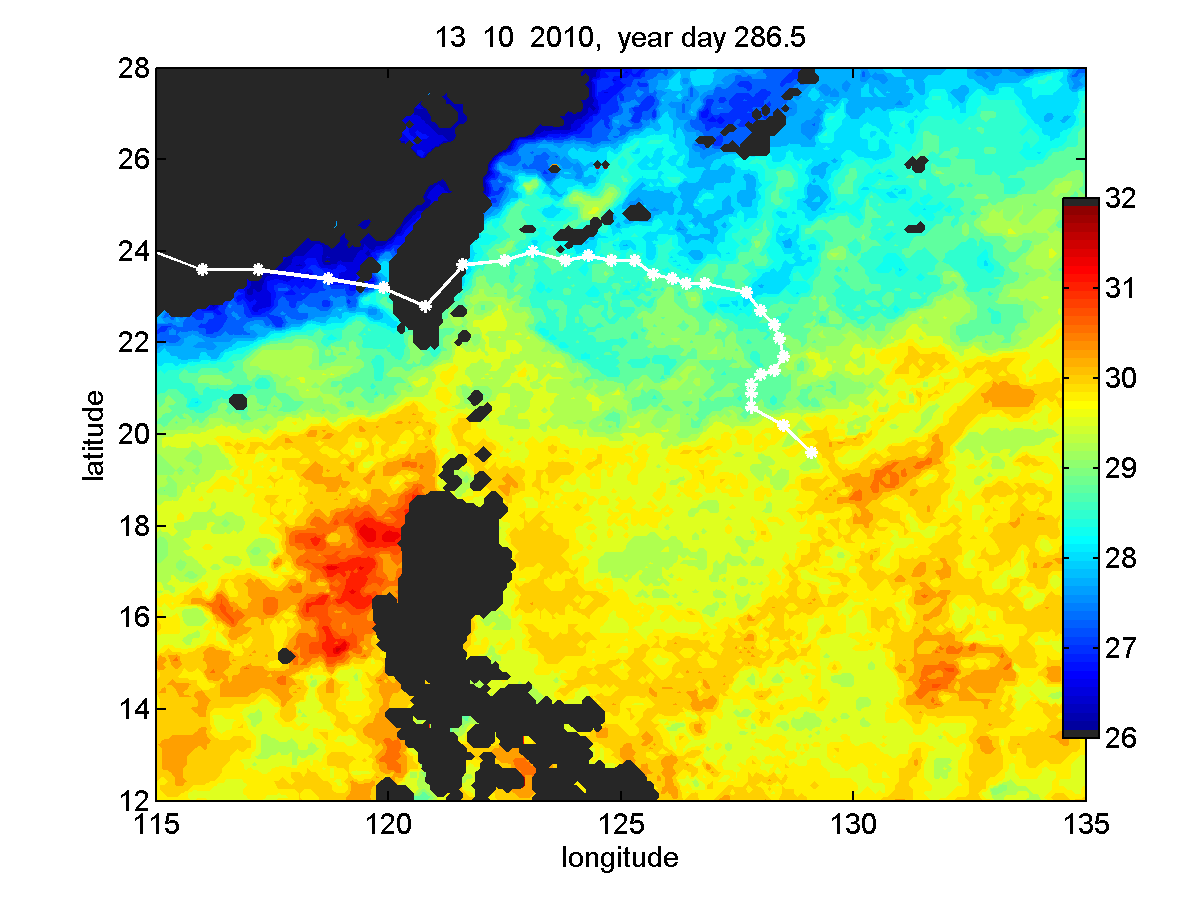 Fanapi’s    track
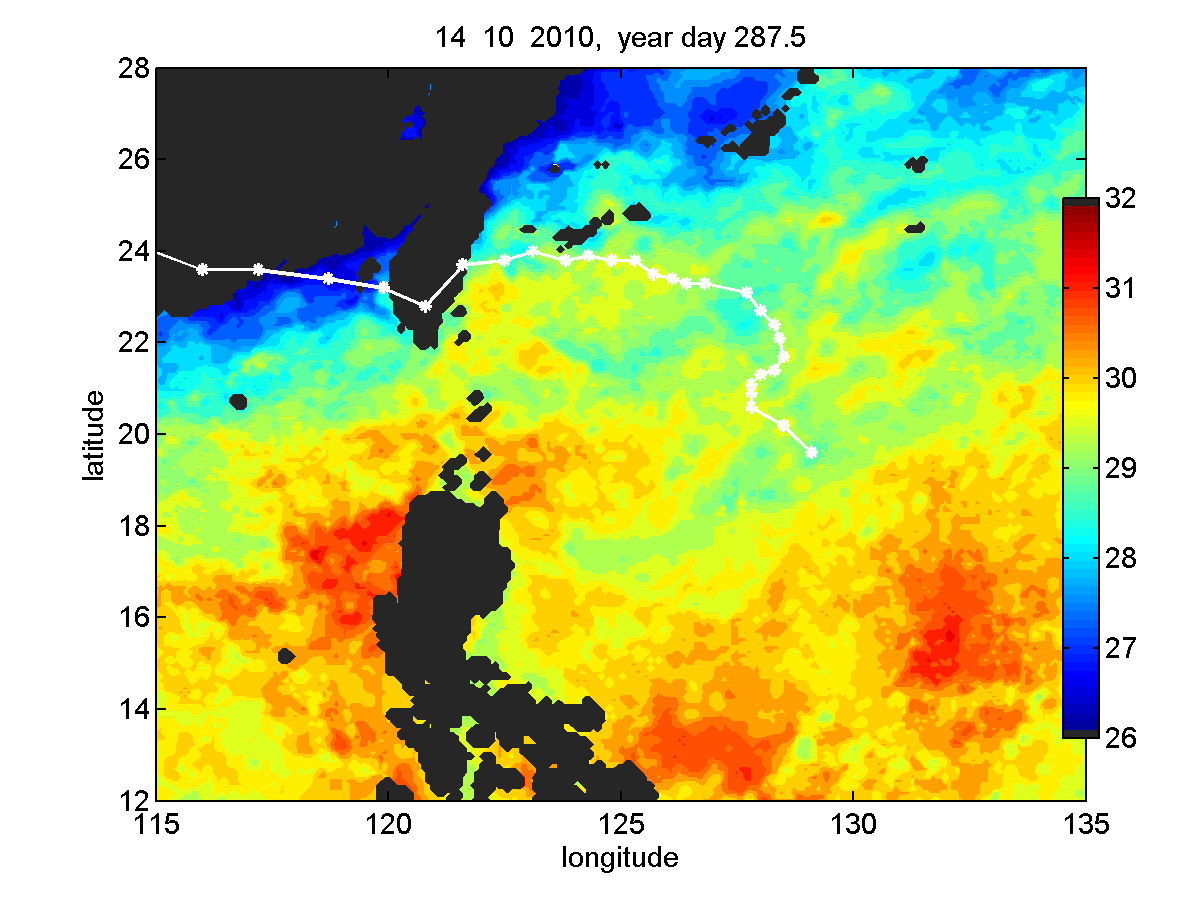 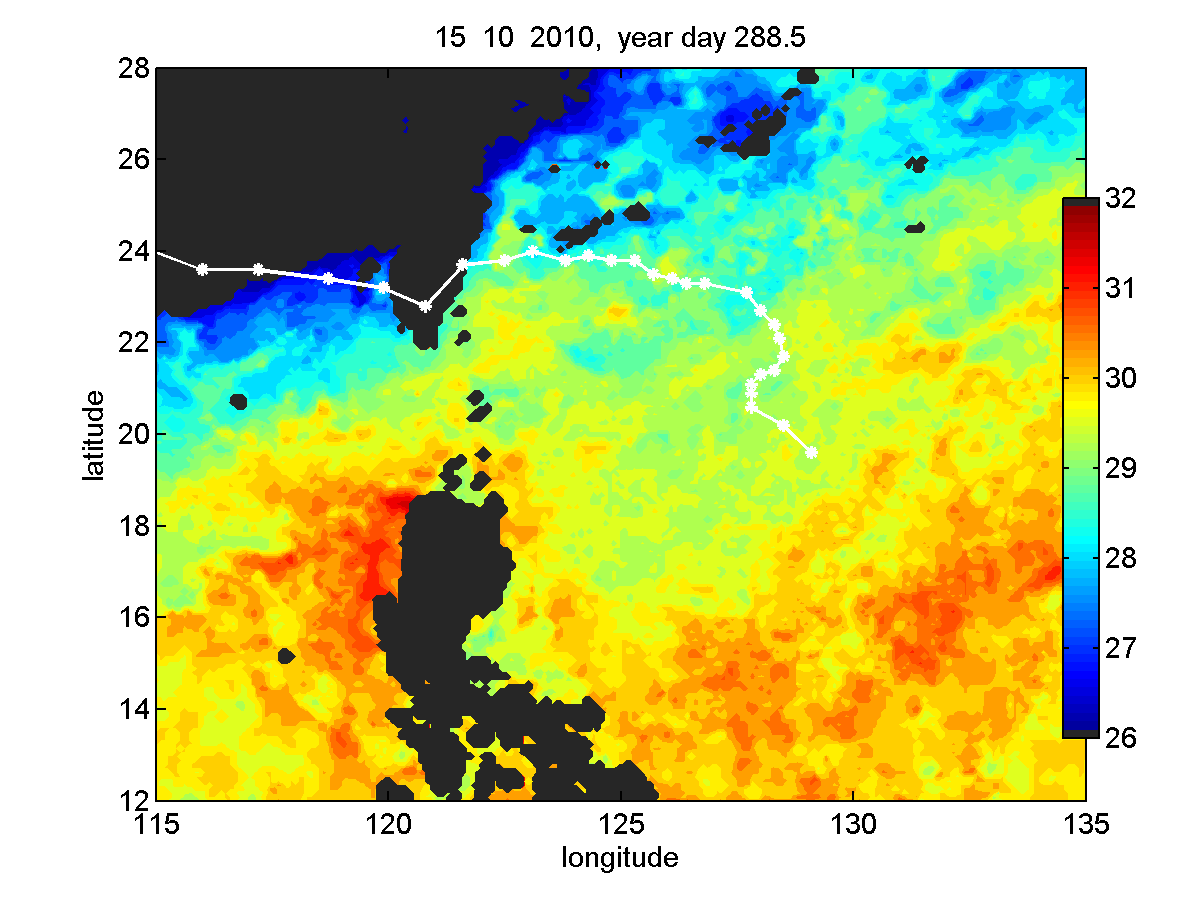 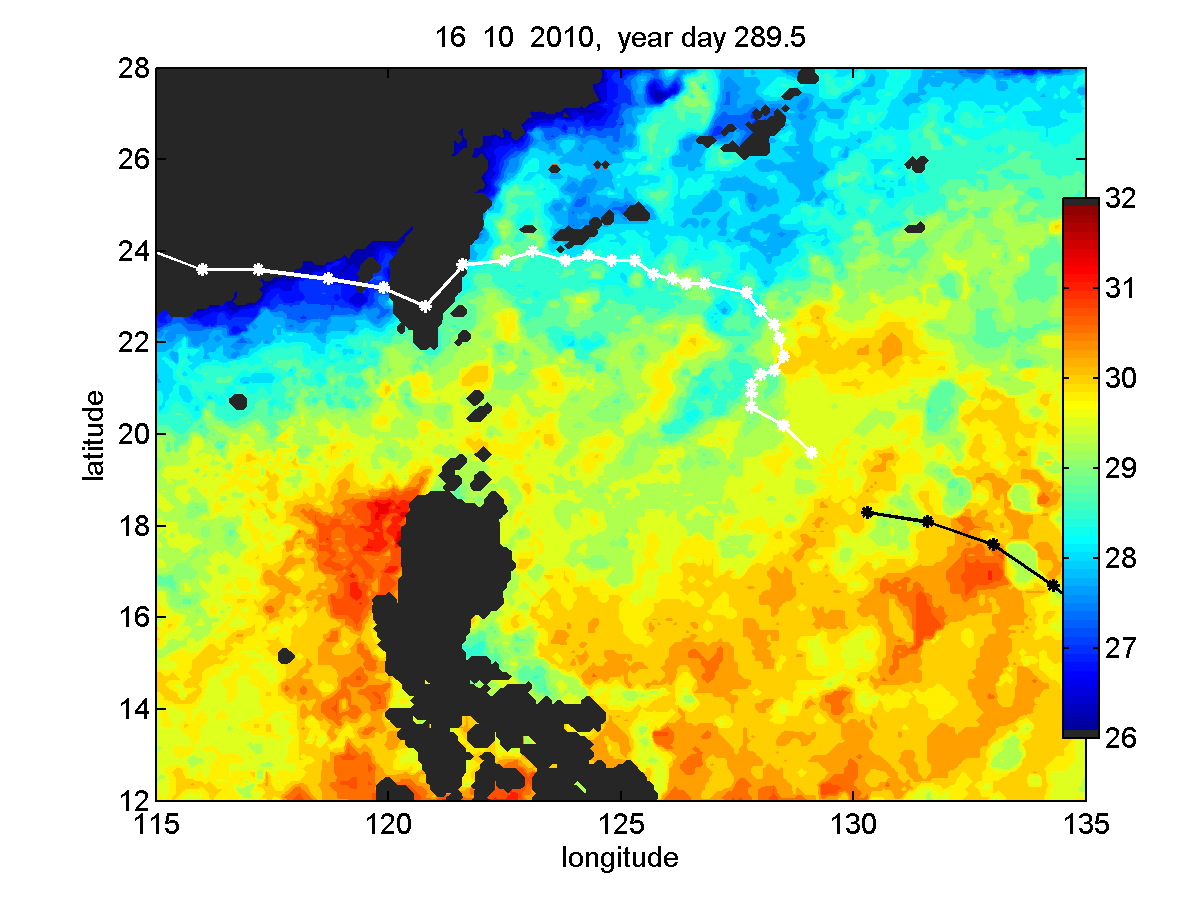 here comes Megi!!
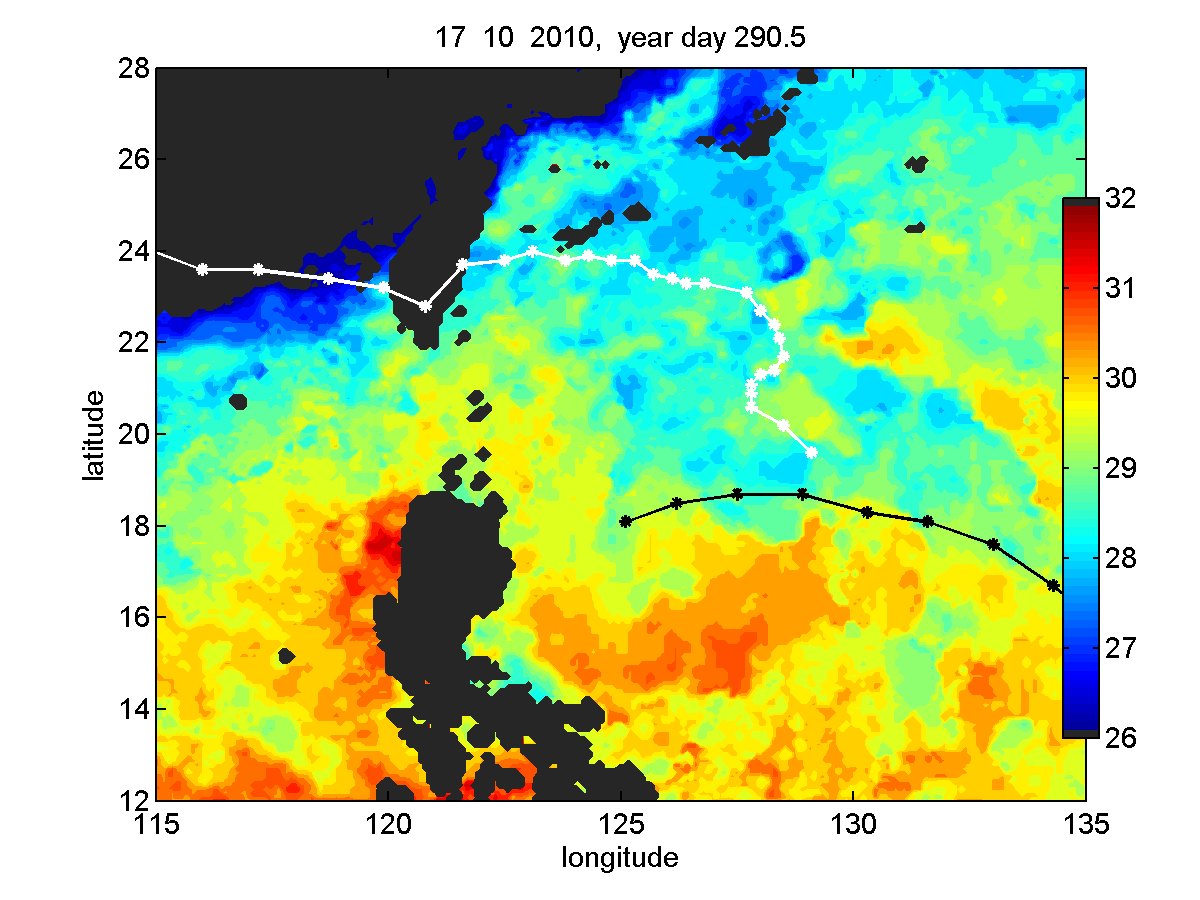 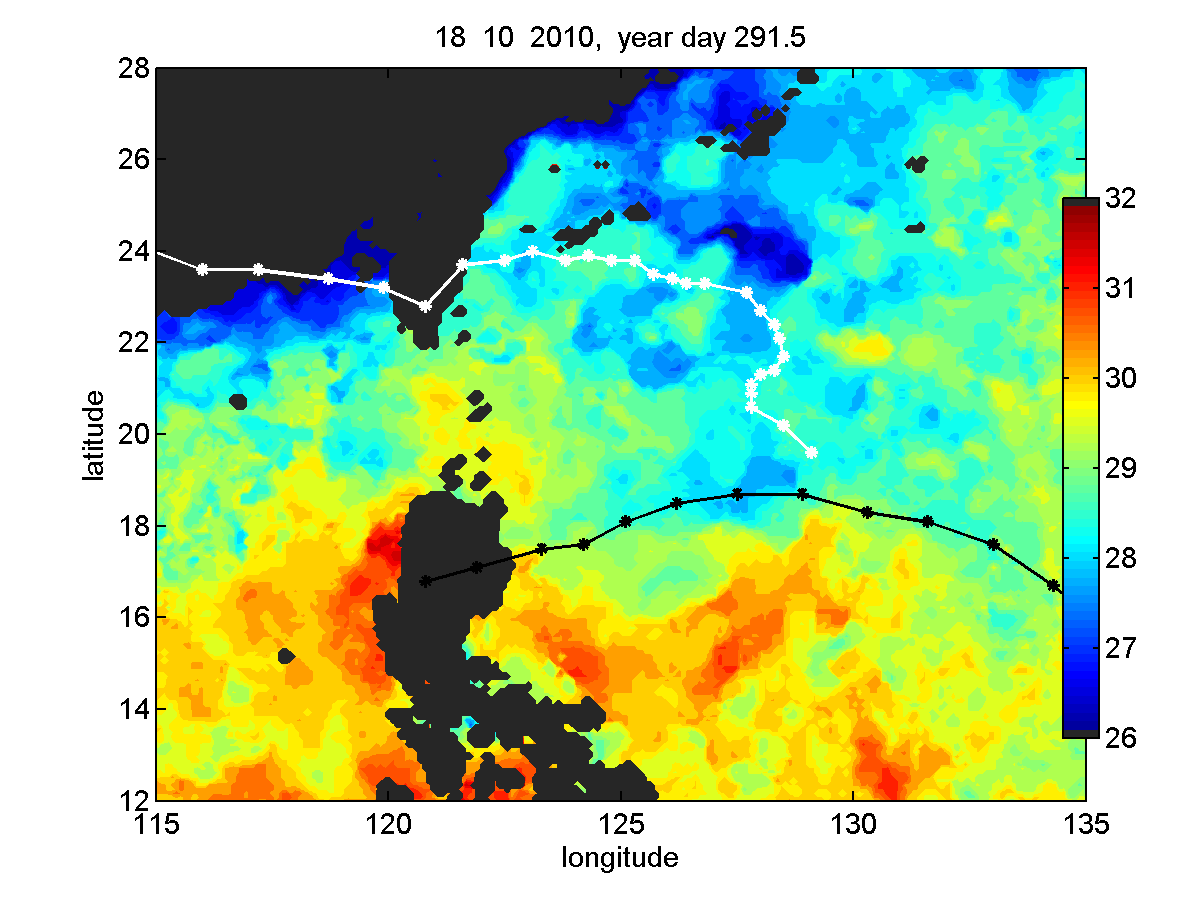 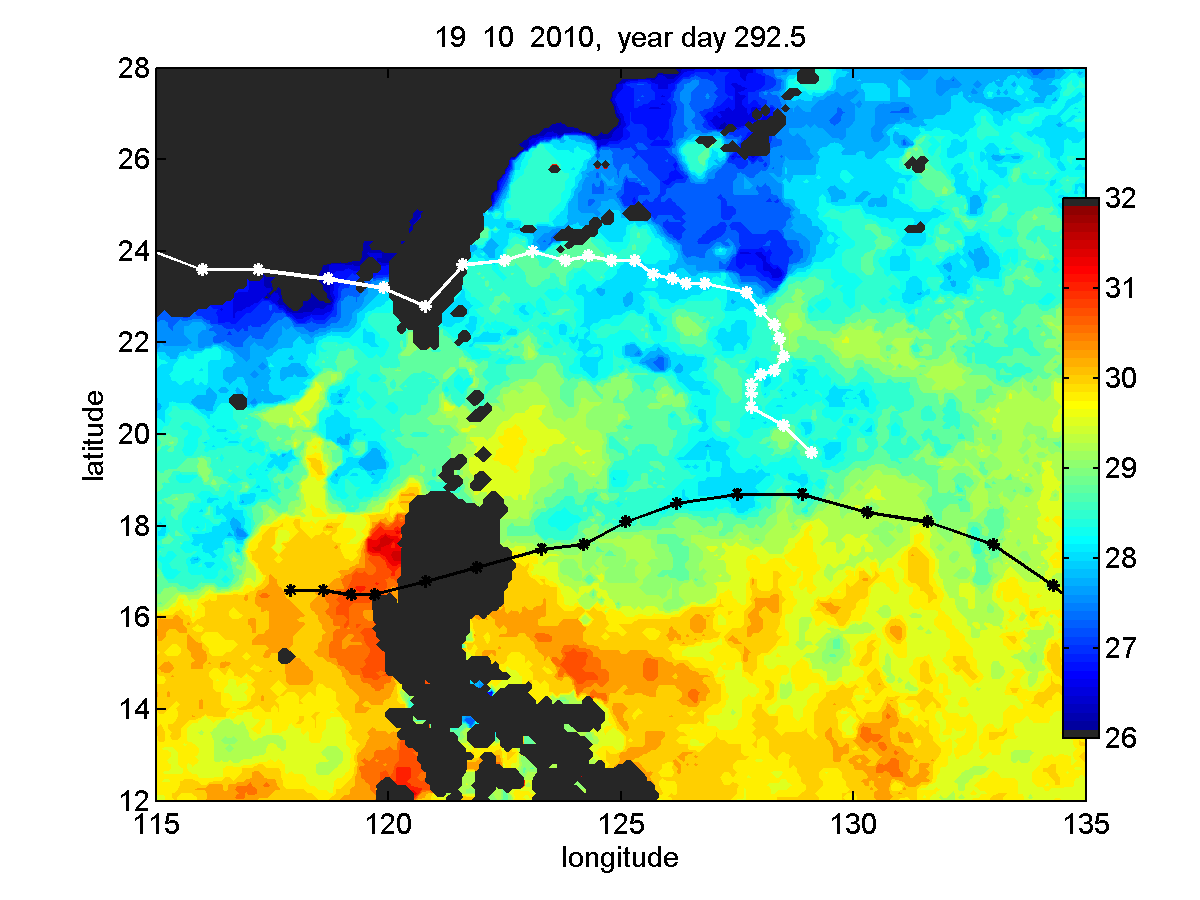 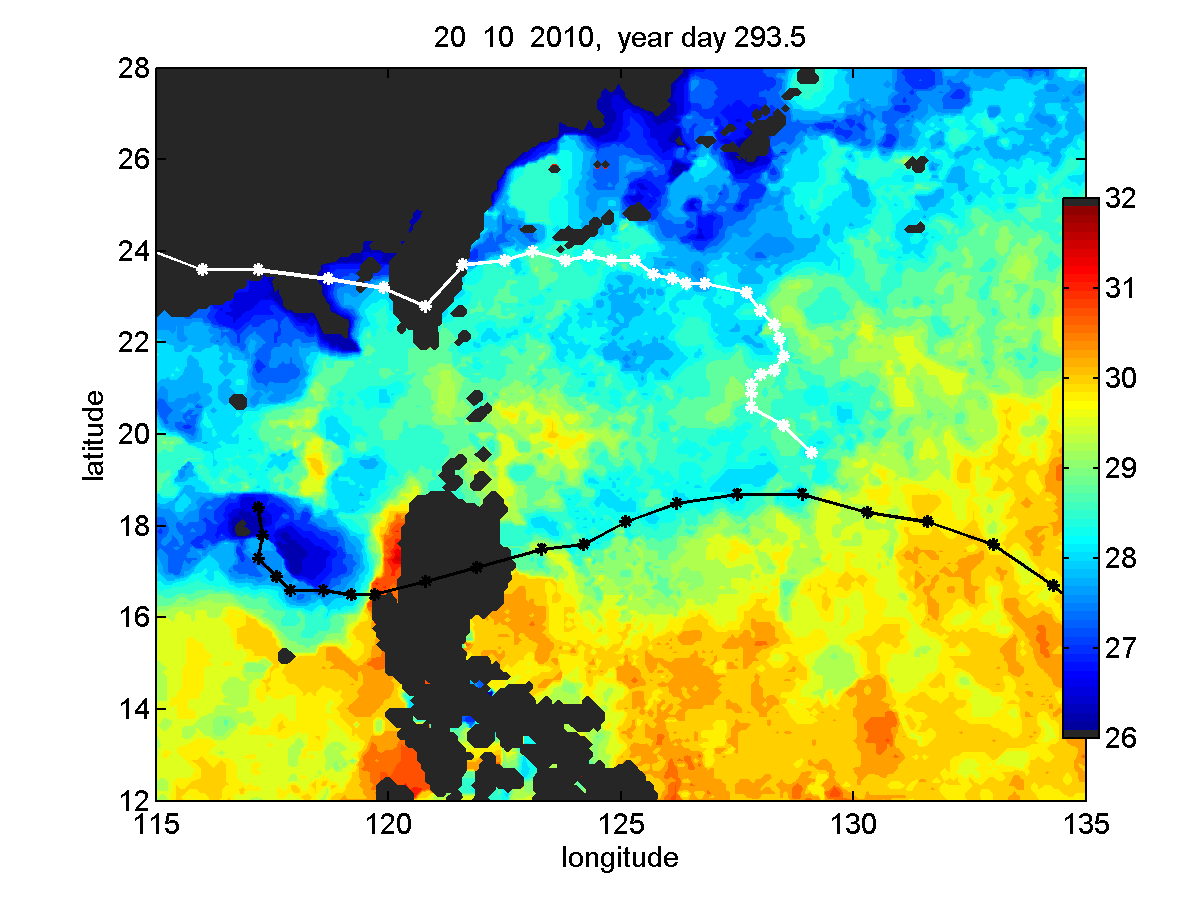 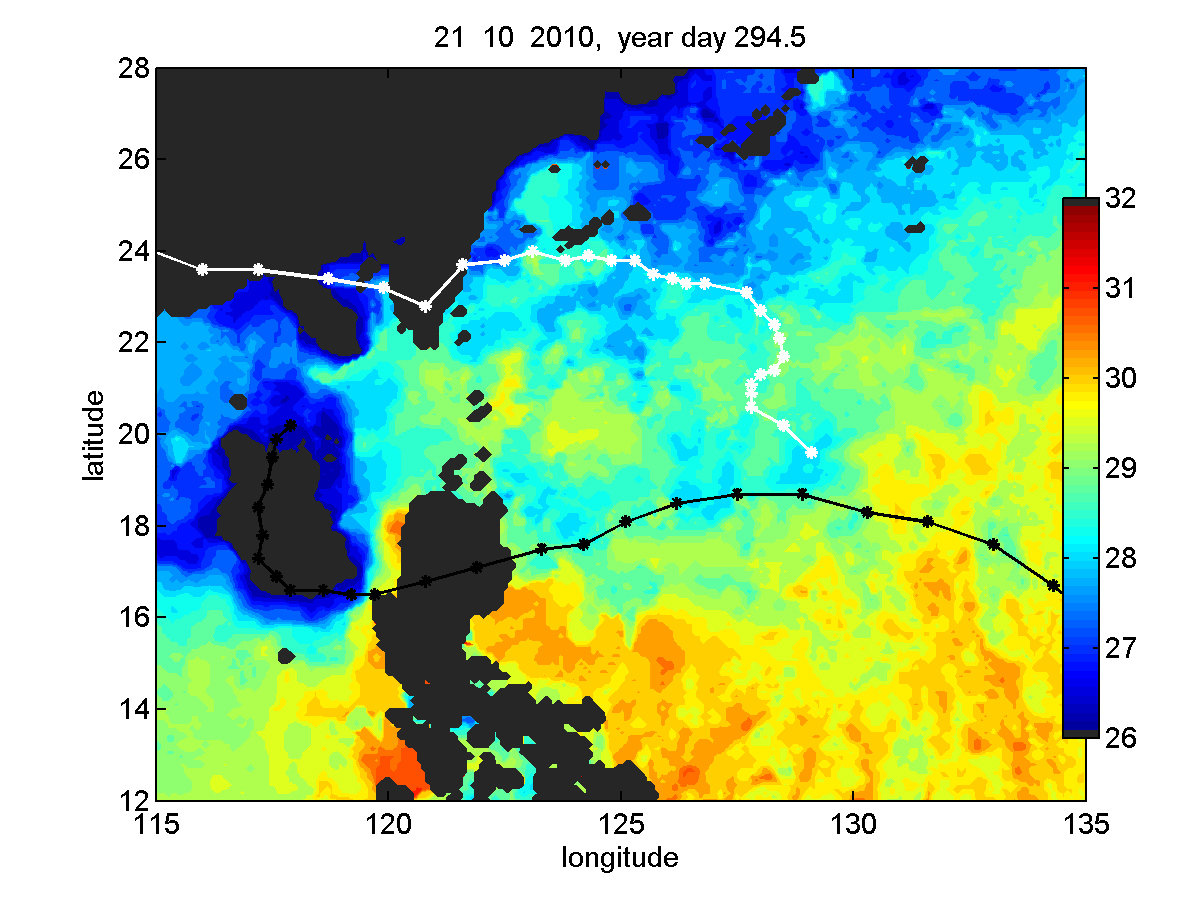 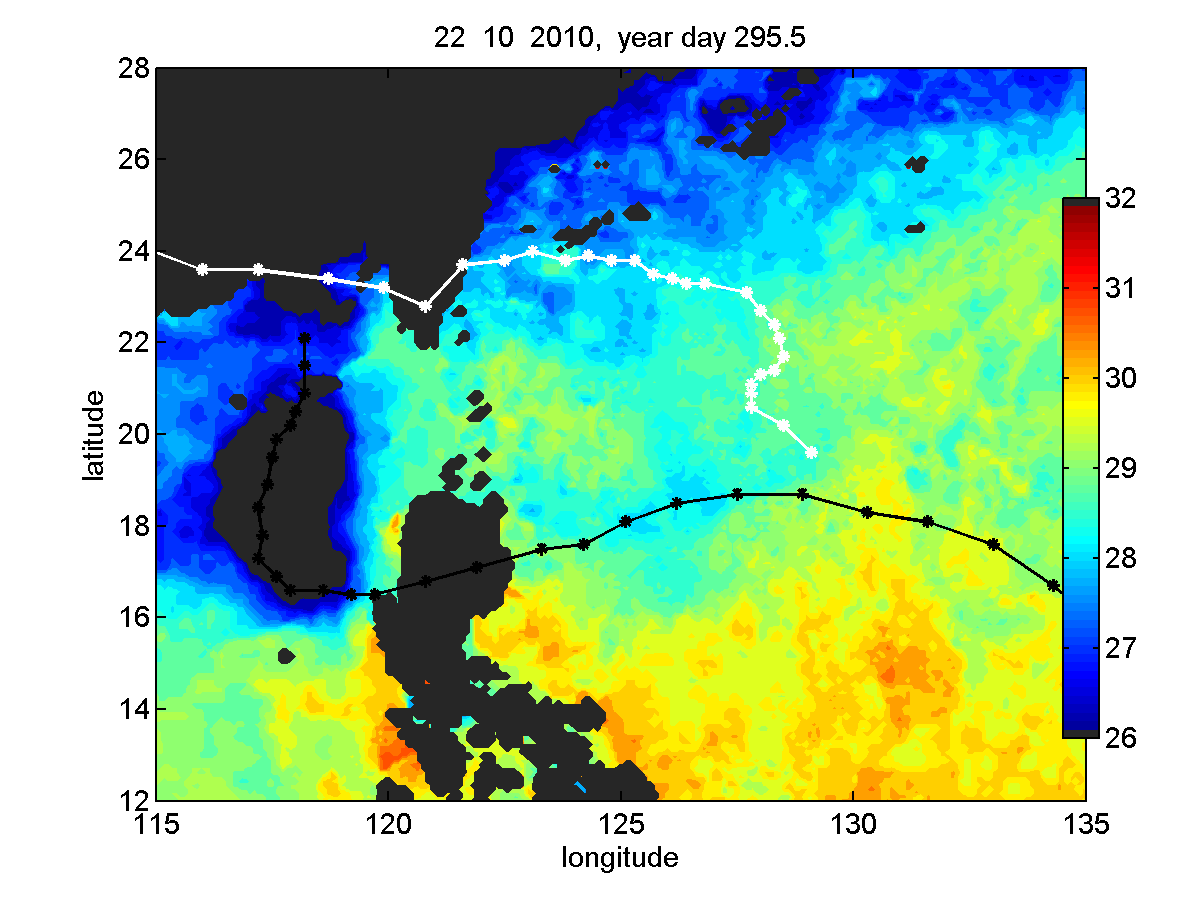 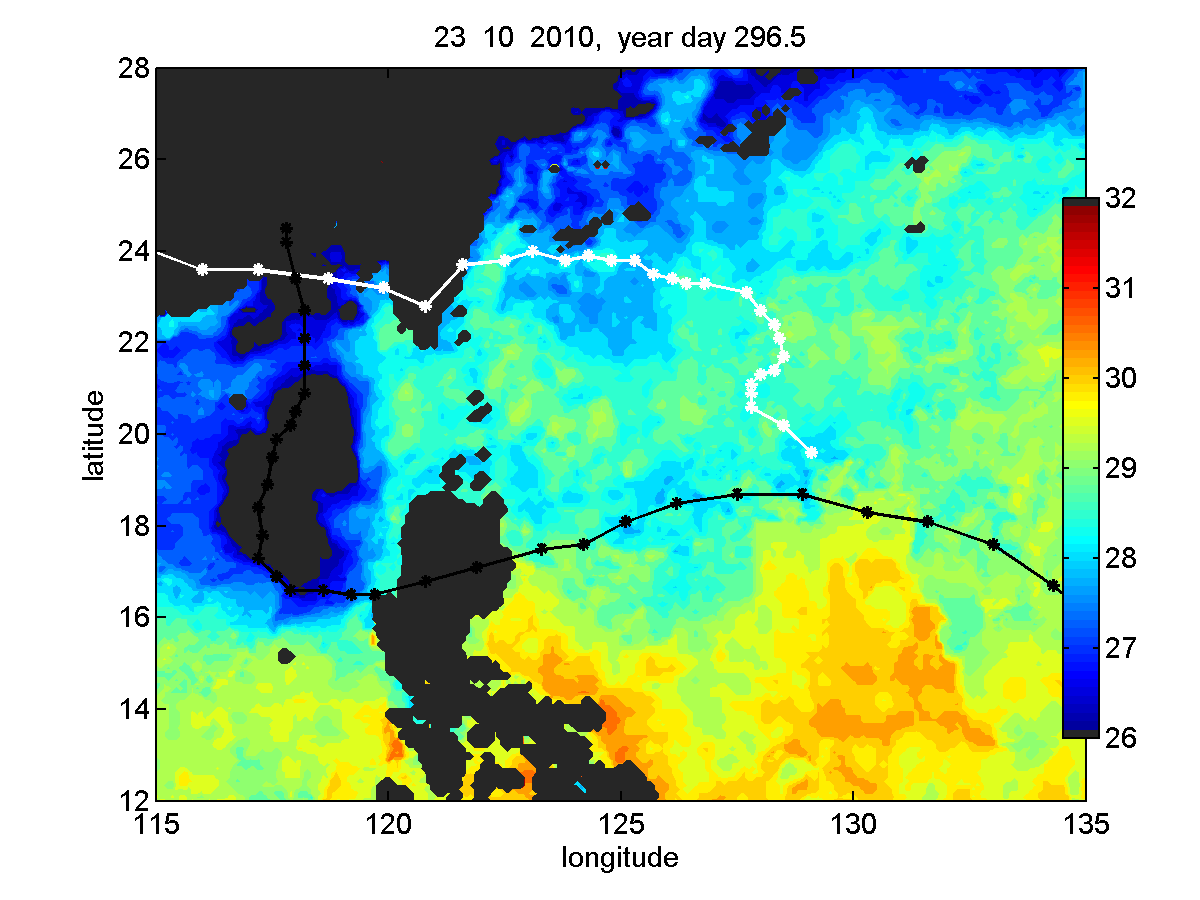 apparent onset of seasonal cooling
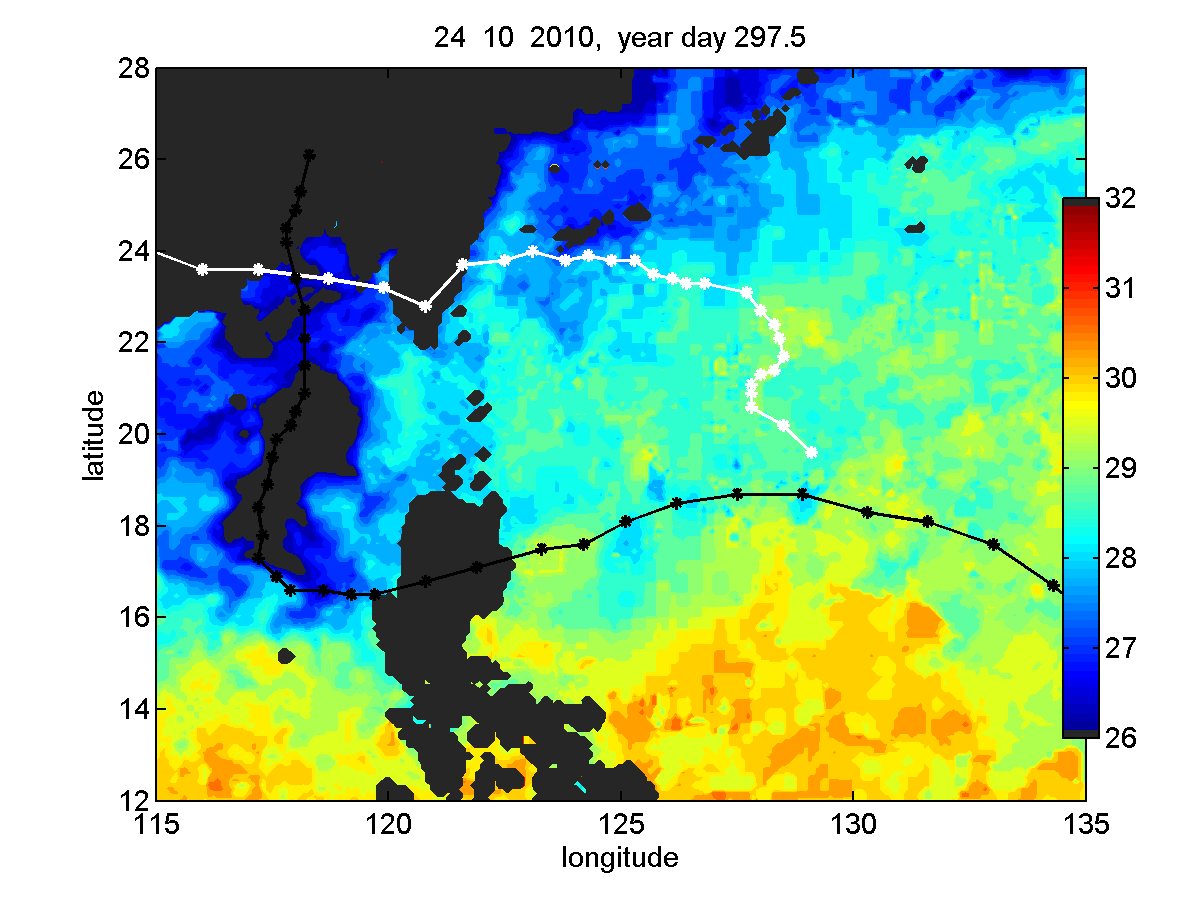 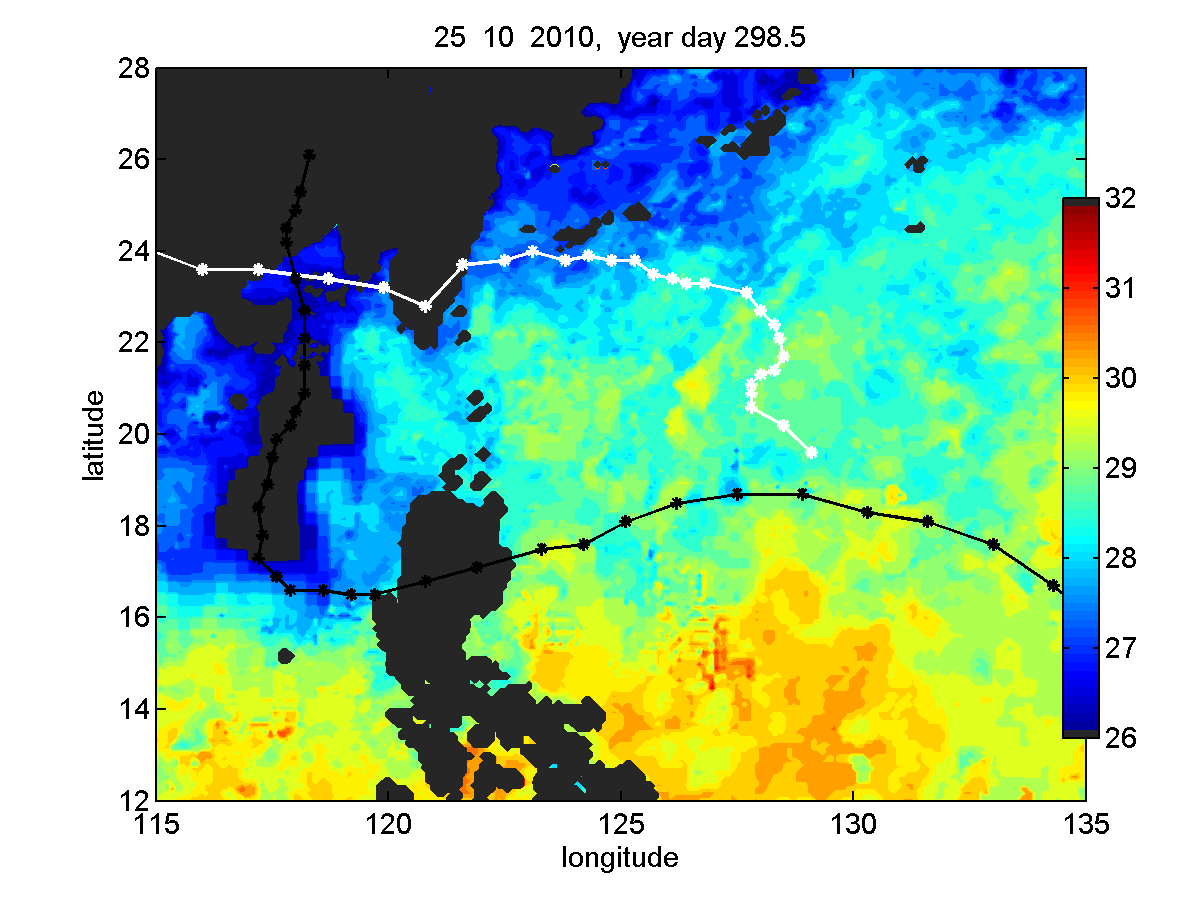 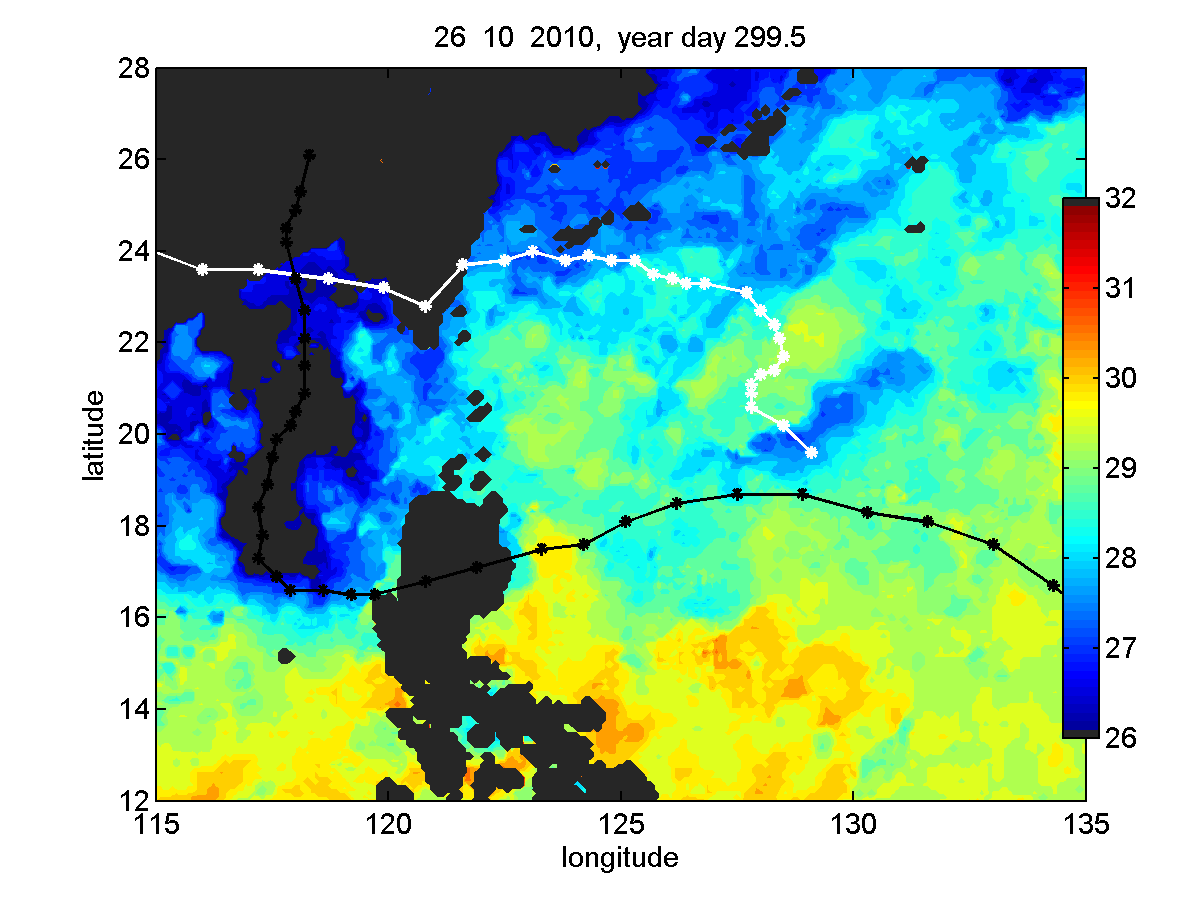 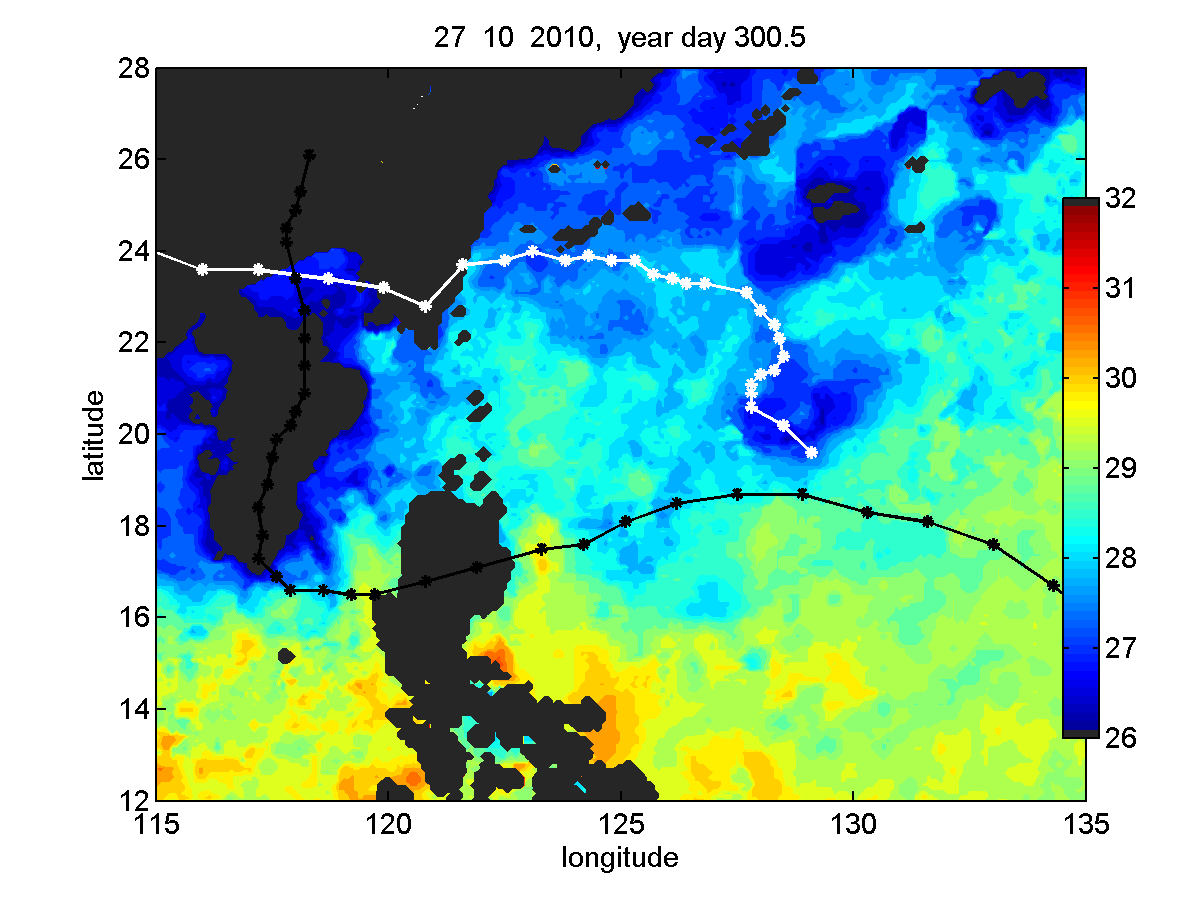 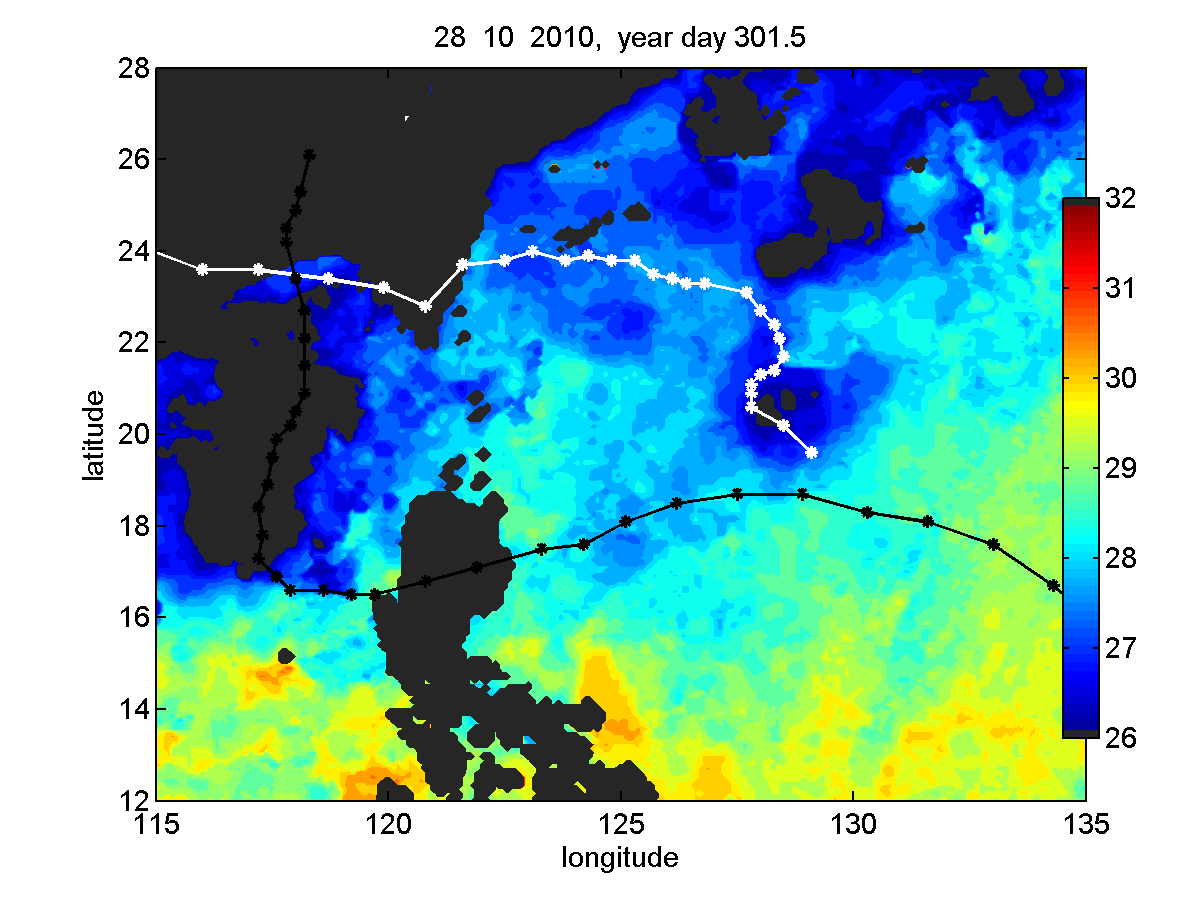 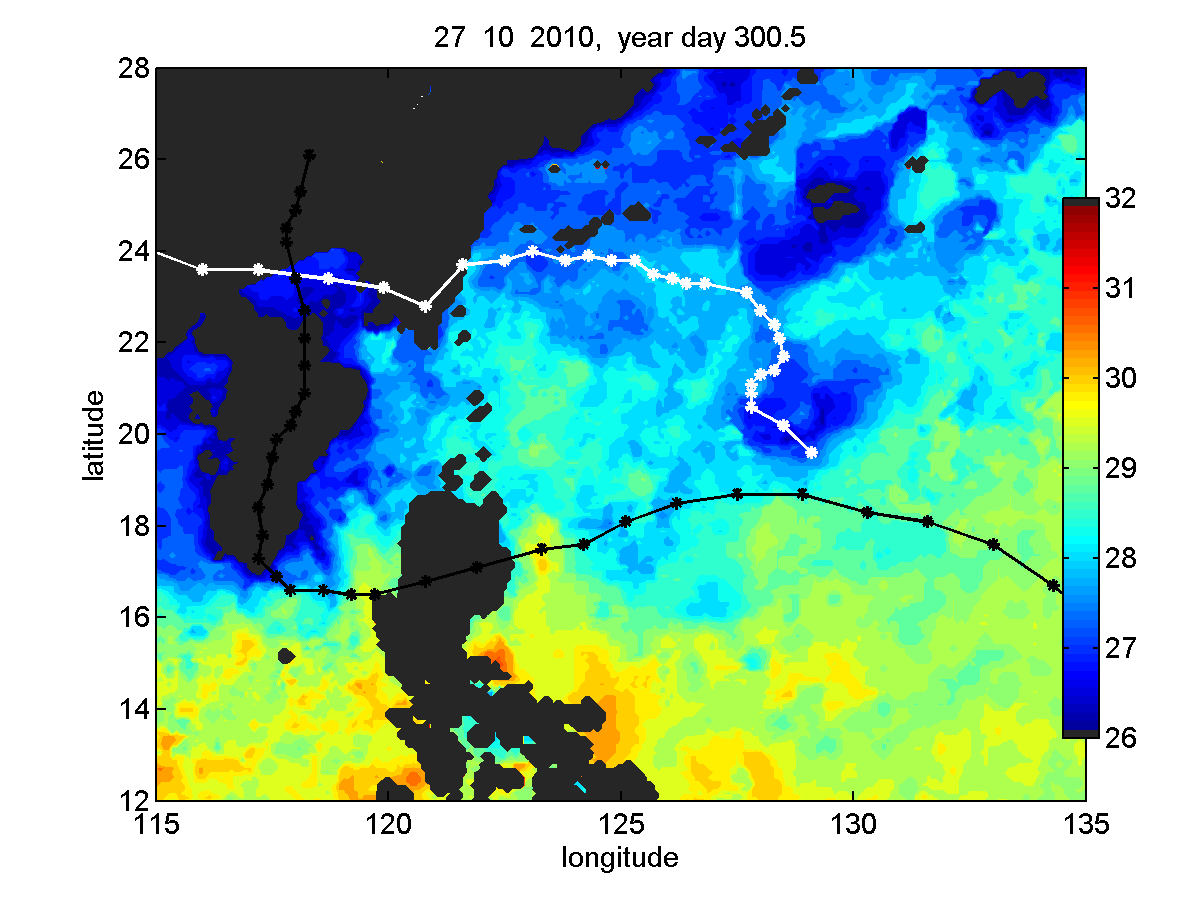 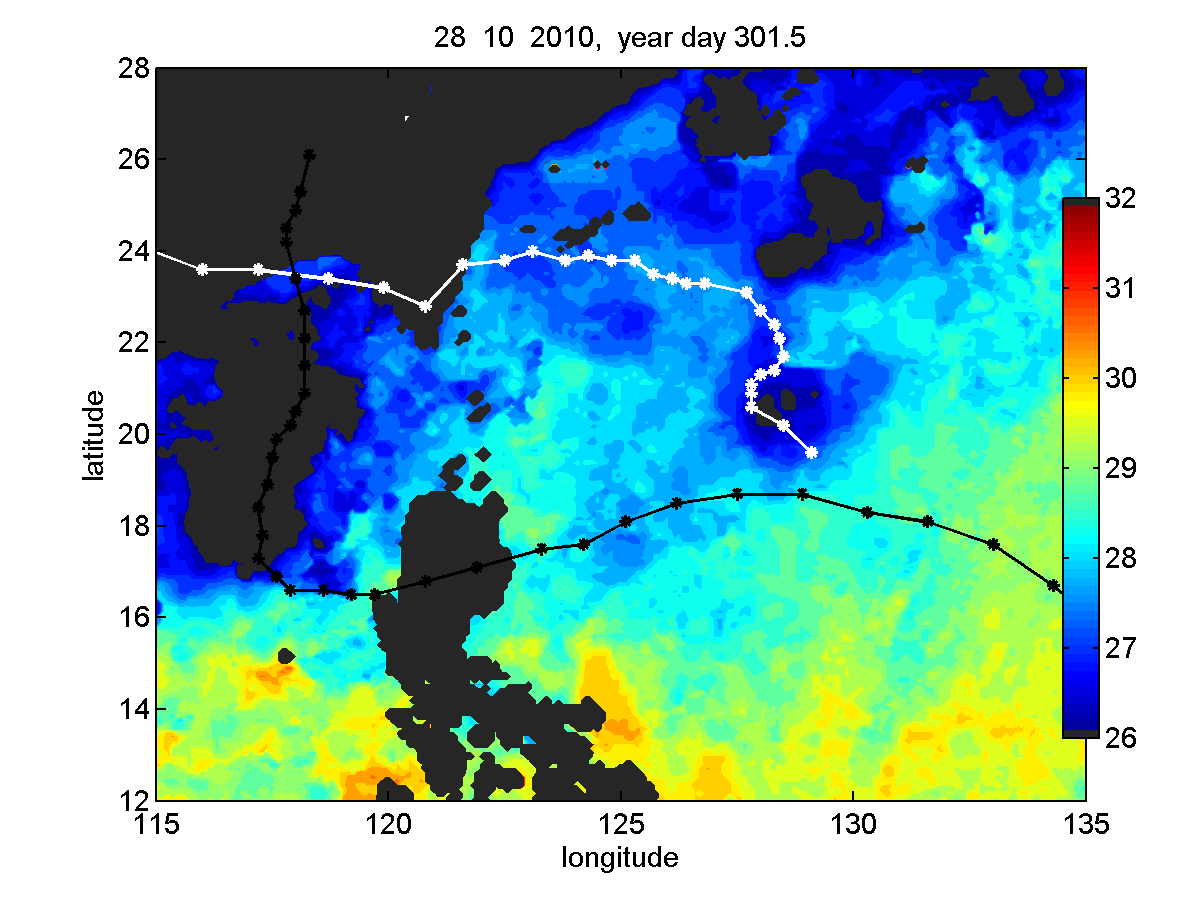 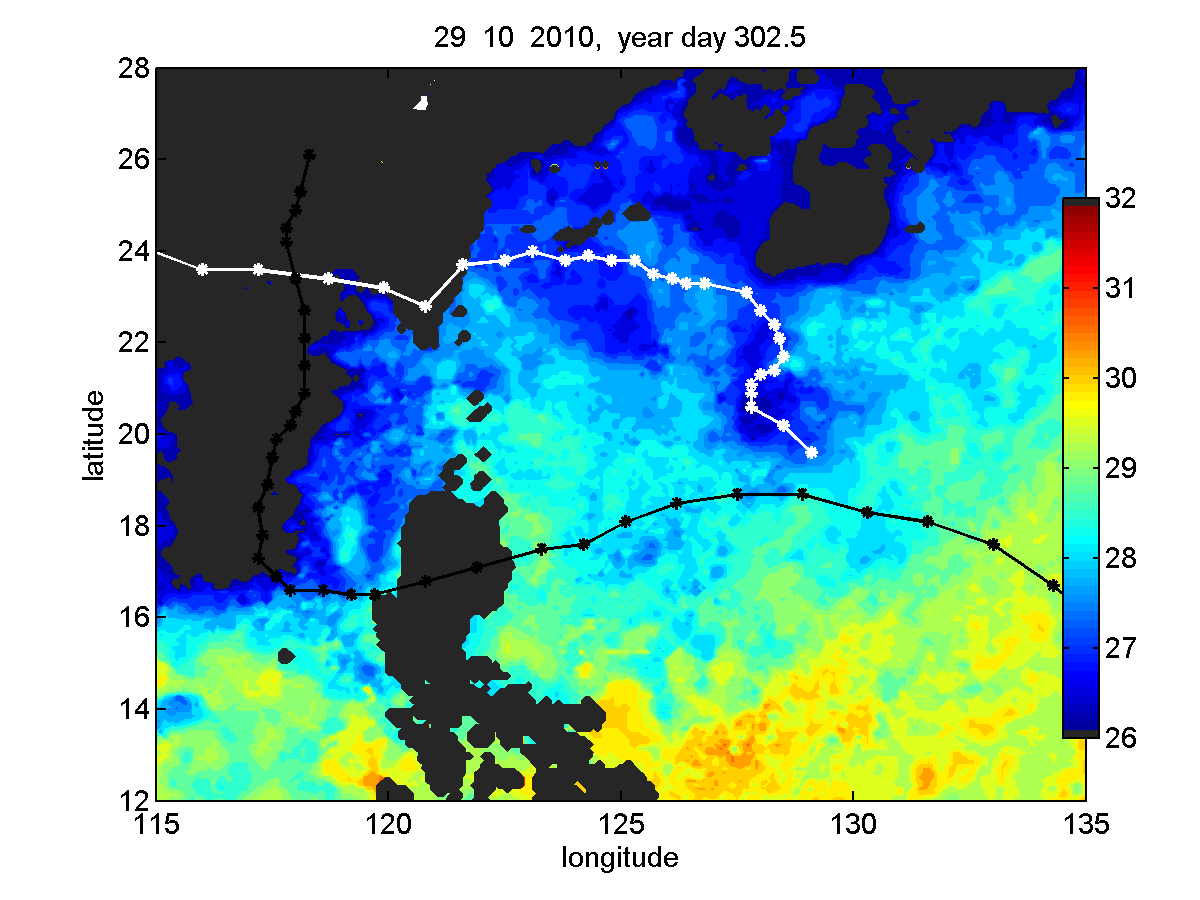 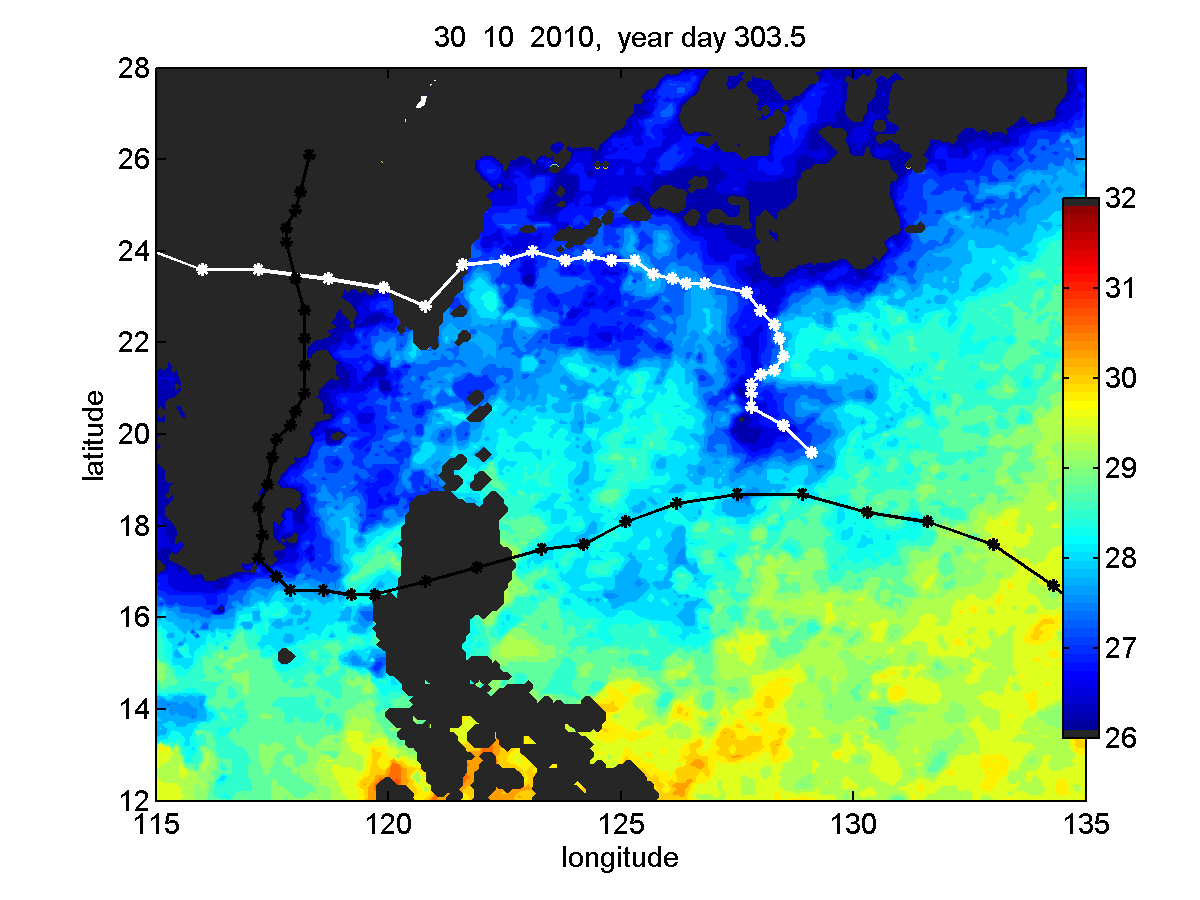 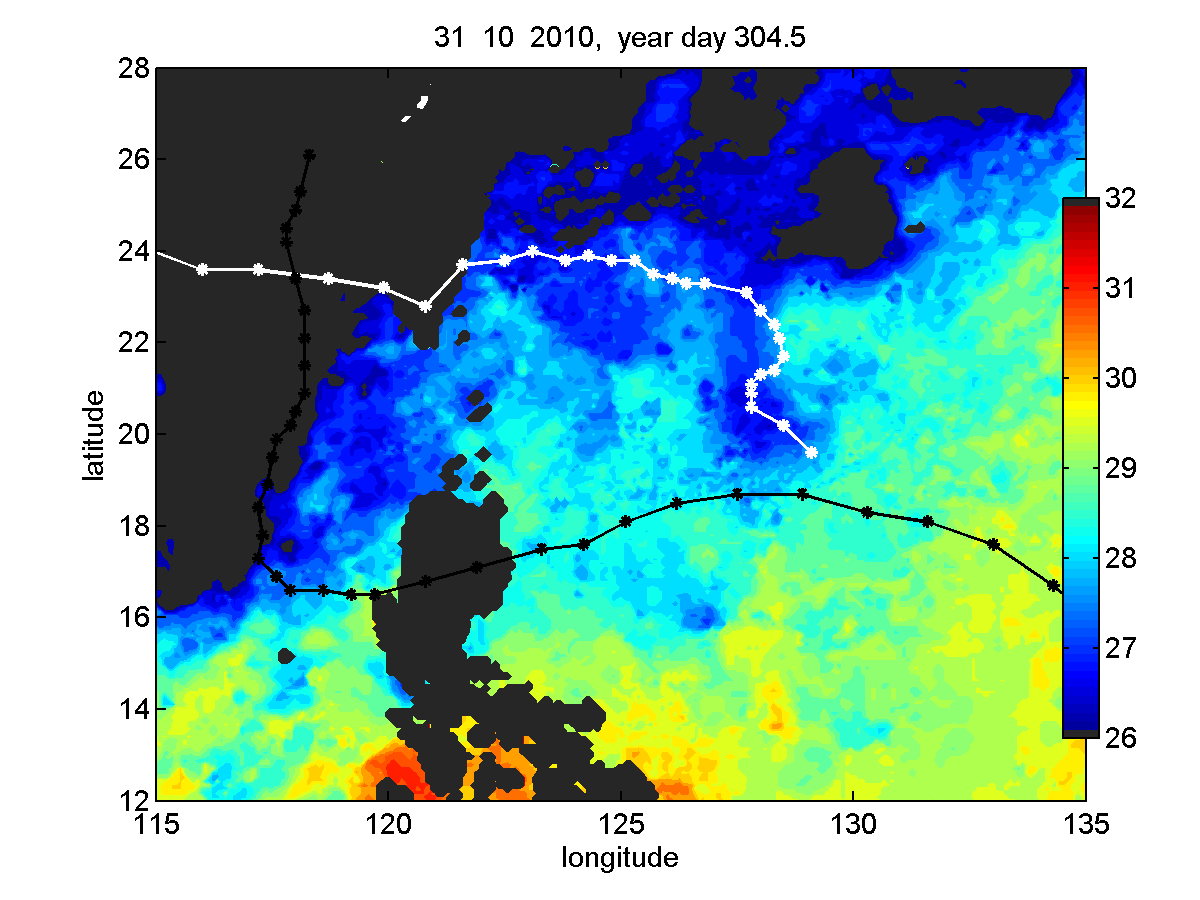 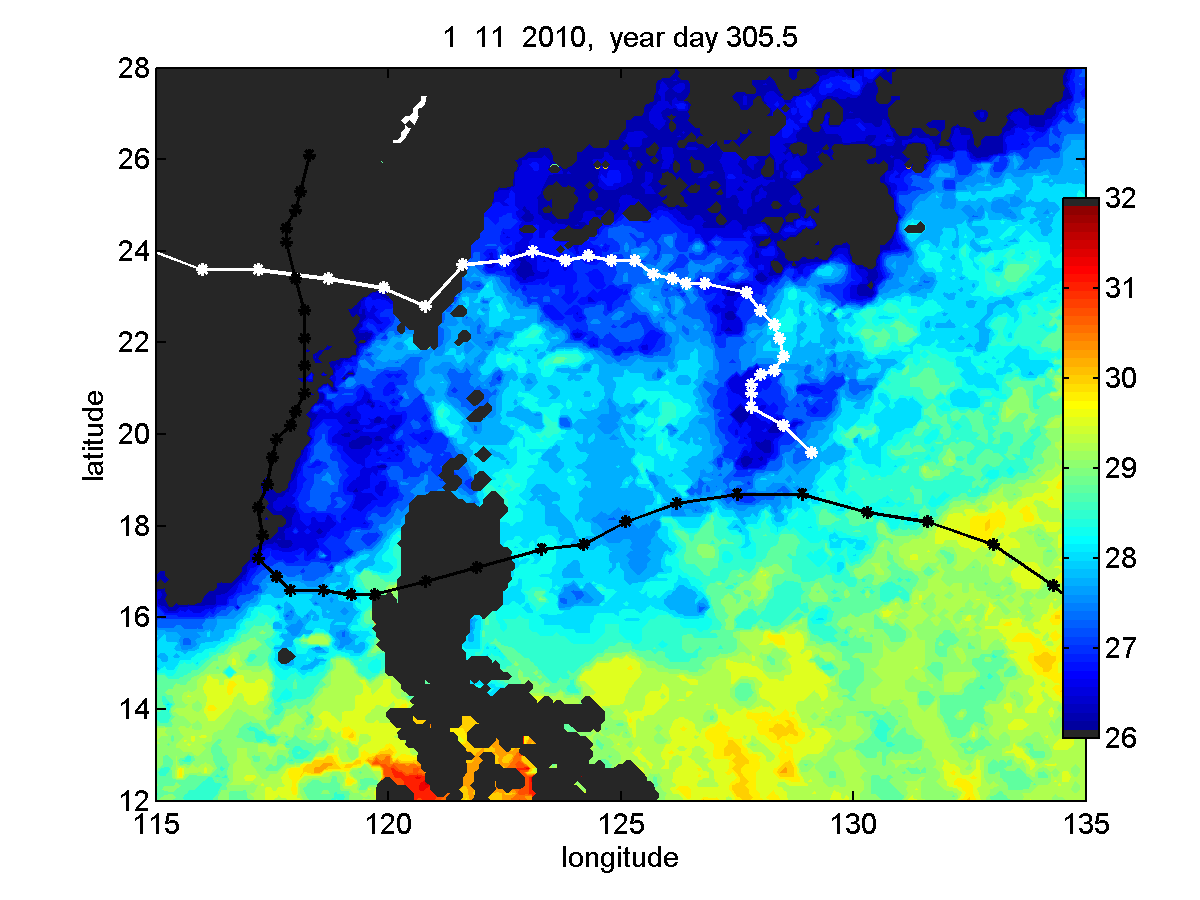 an average over three days pre-Megi
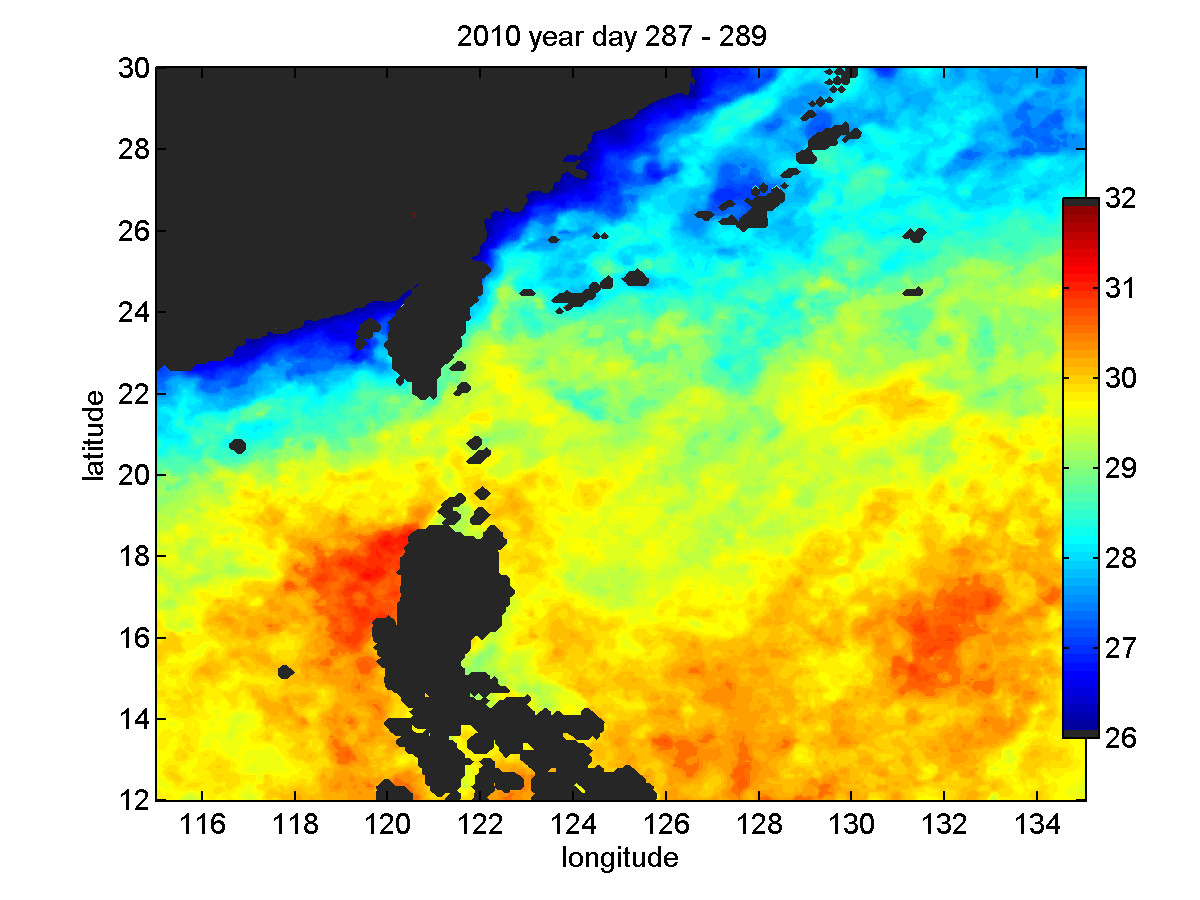 an average over three days post-Megi
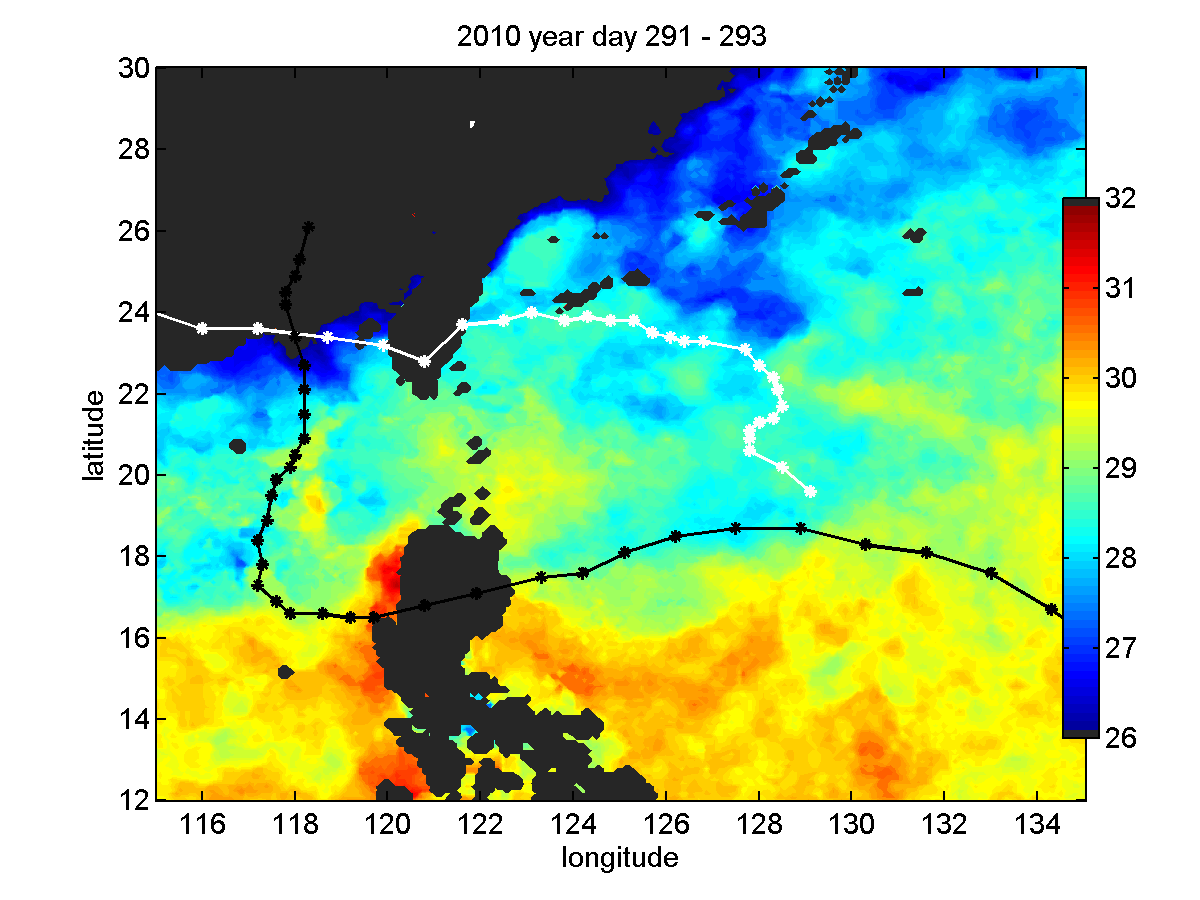 SST change, post-Megi minus pre-Megi
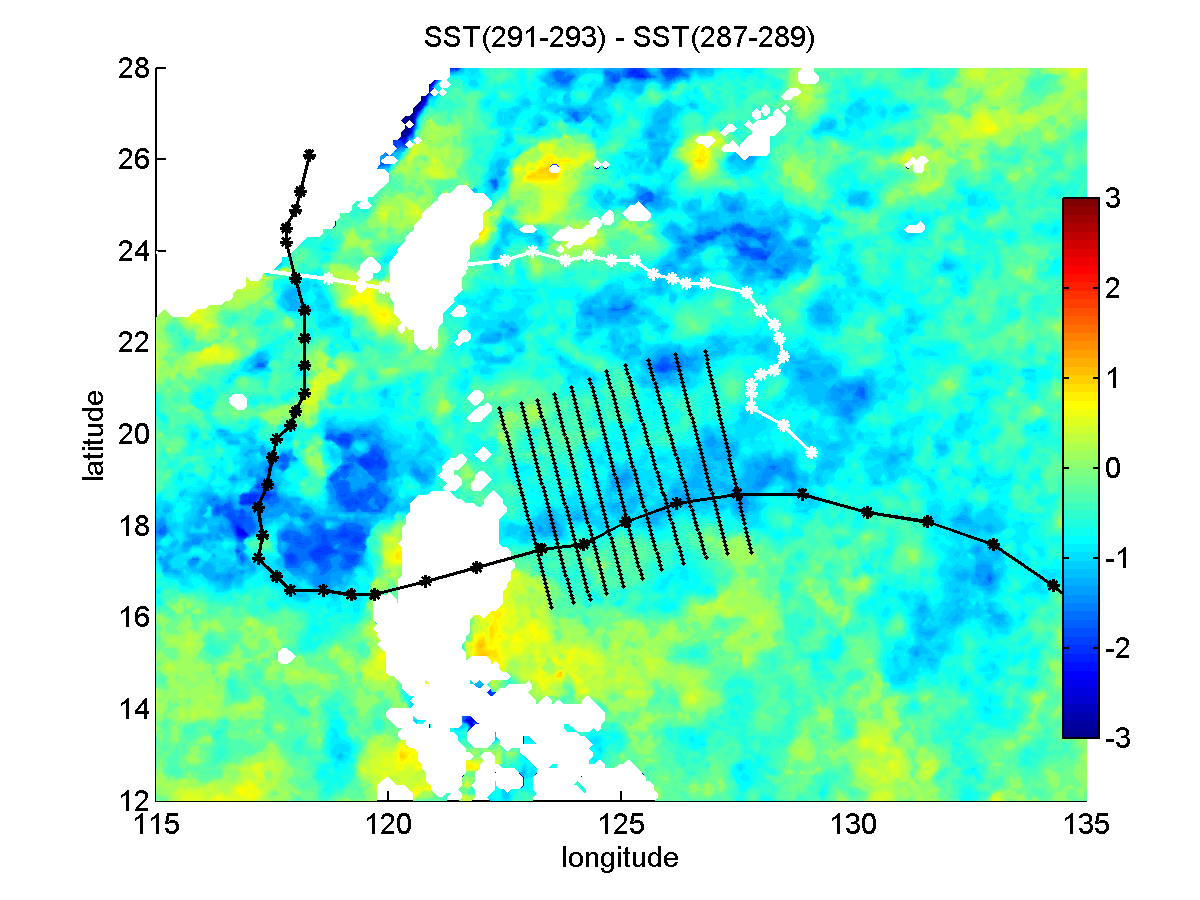 SST cooling sampled across the wake of Megi
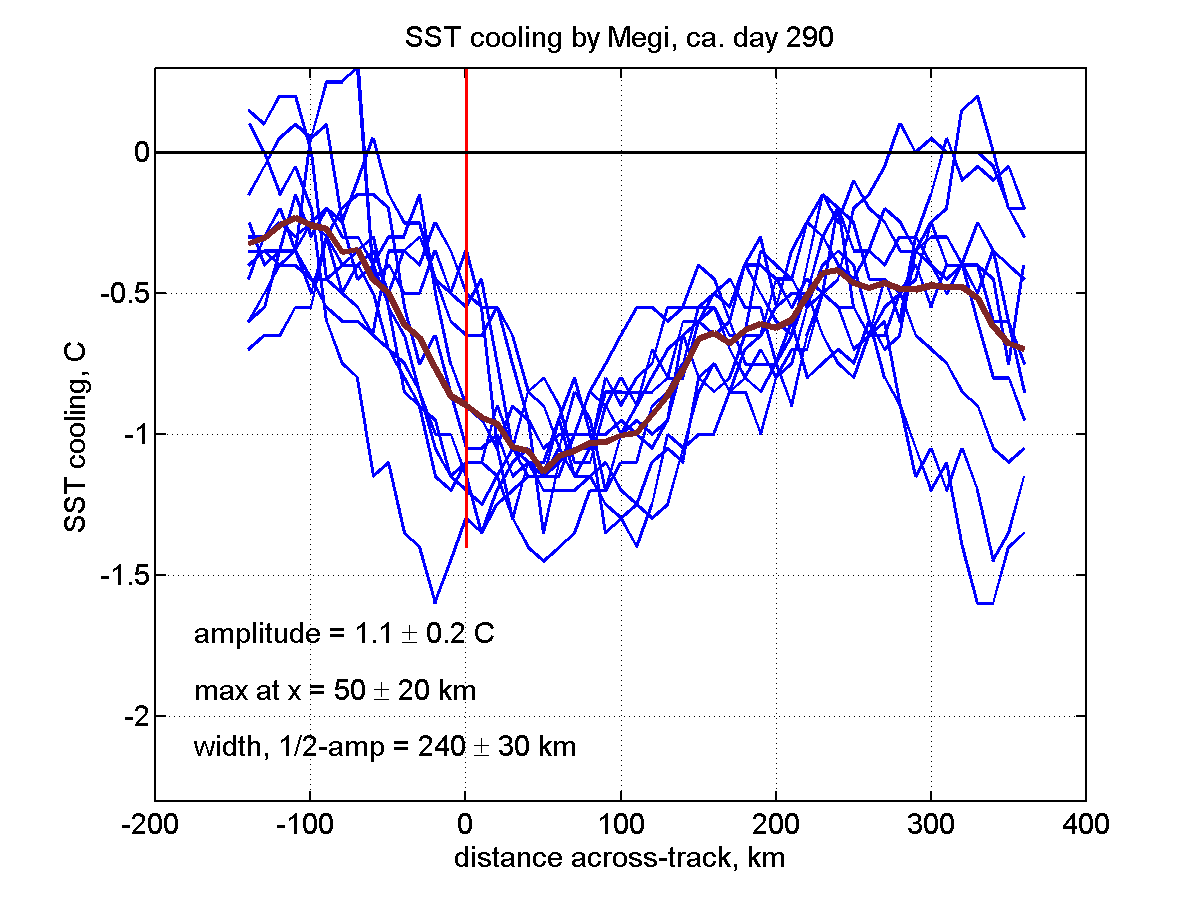 SST cooling sampled across the wake of Megi
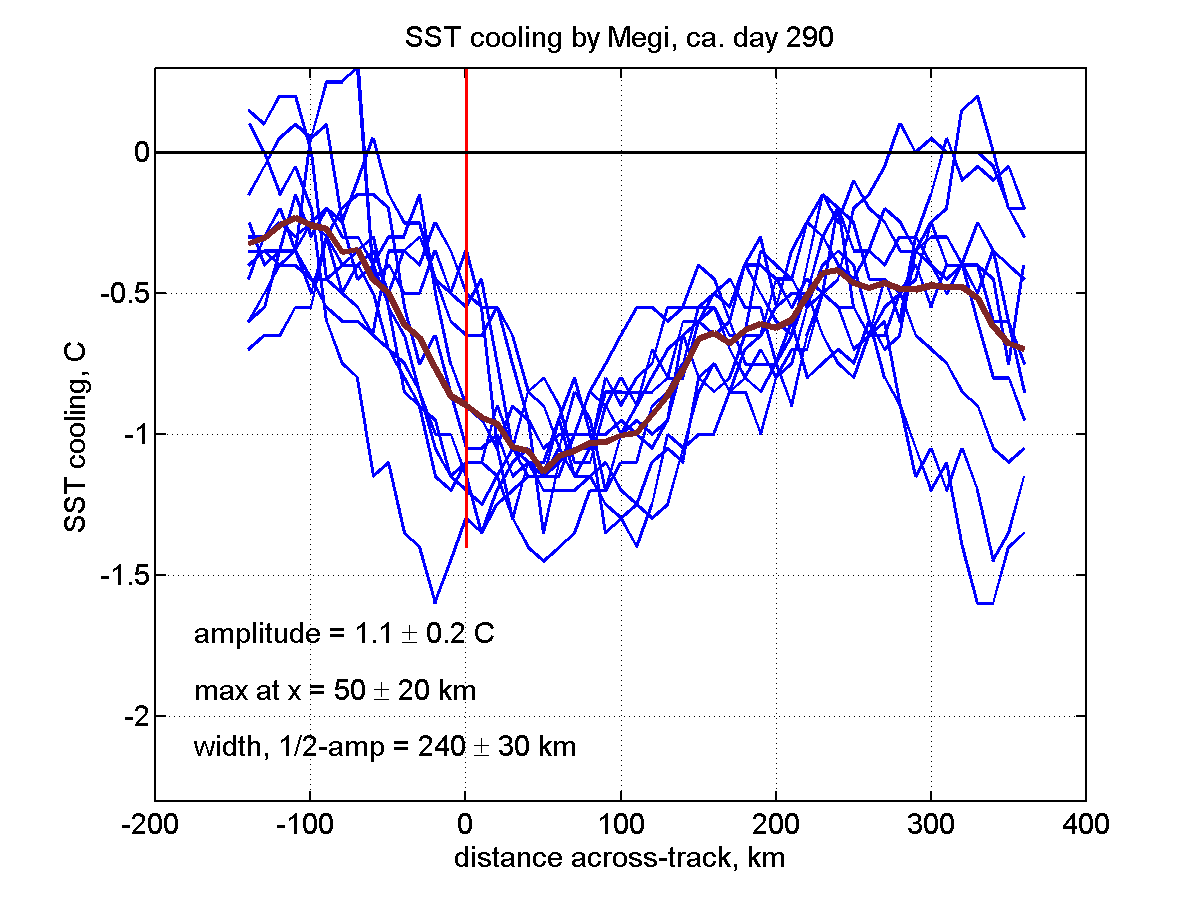 Fanapi?
preliminary
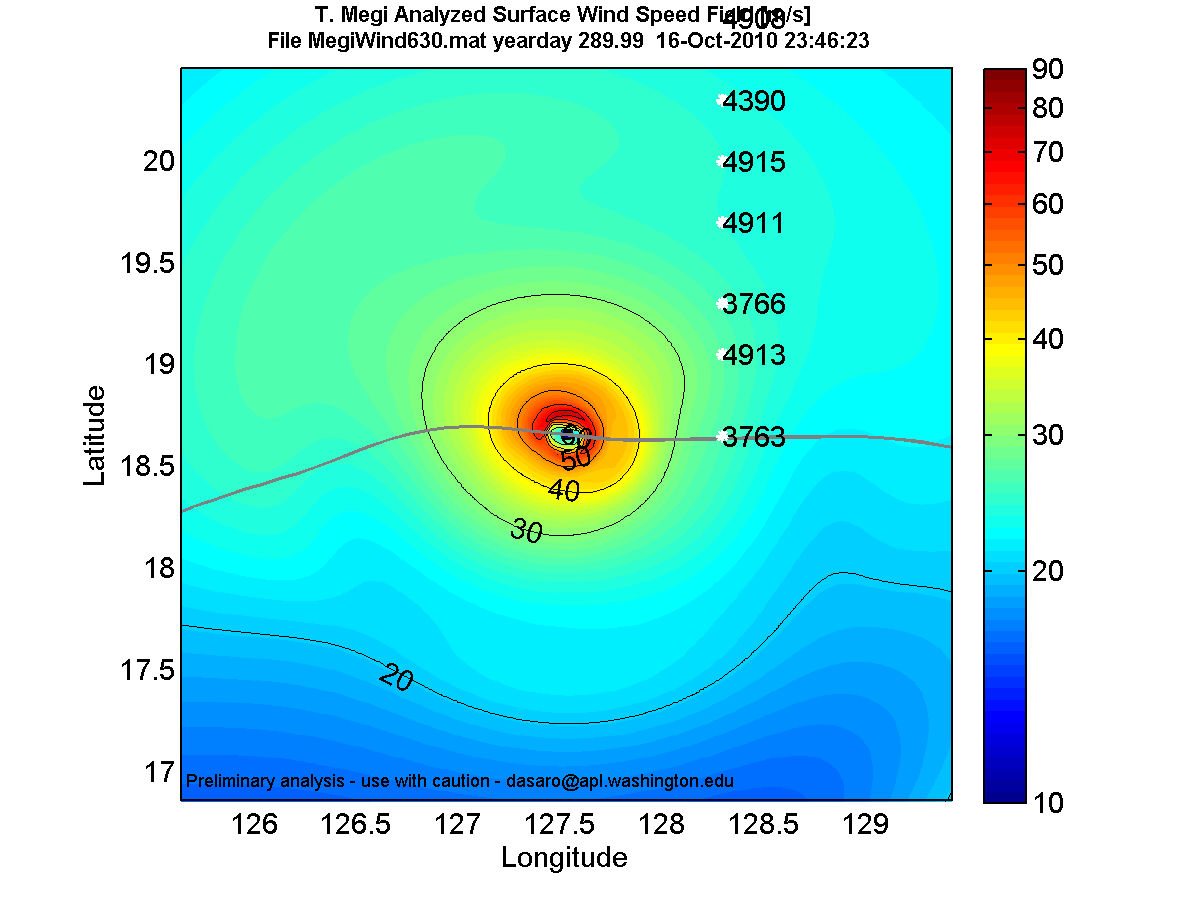 Eric DA’s first-cut 
wind speed analysis
preliminary
wind speed radial profile
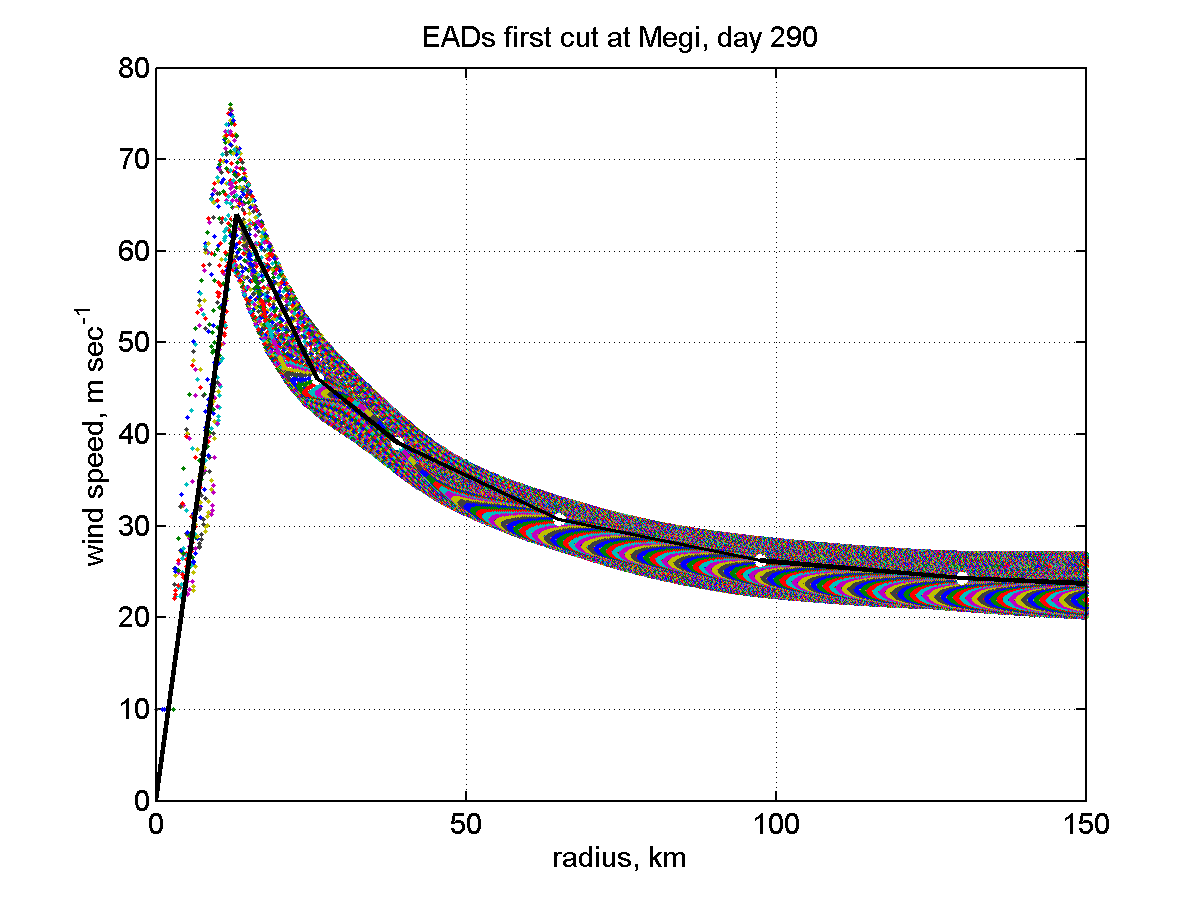 a very small radius to 
maximum winds, R = 13 km
preliminary
a comparison of Frances (2004) and Megi (2010)
Frances   Megi
trans speed, U, m/s         6          7
typhoon radius, R, km    35        13
stress, tau, Pa                  6         10
ml thickness, h, m          70         50
rotation, 2pi / f, days      1.3        1.6
Frances   Megi
non-d storm speed  
  S = U/2 R f                    1.4         6

ml Burger number  
   B = g'h/4 R  f                0.6         8
2
2
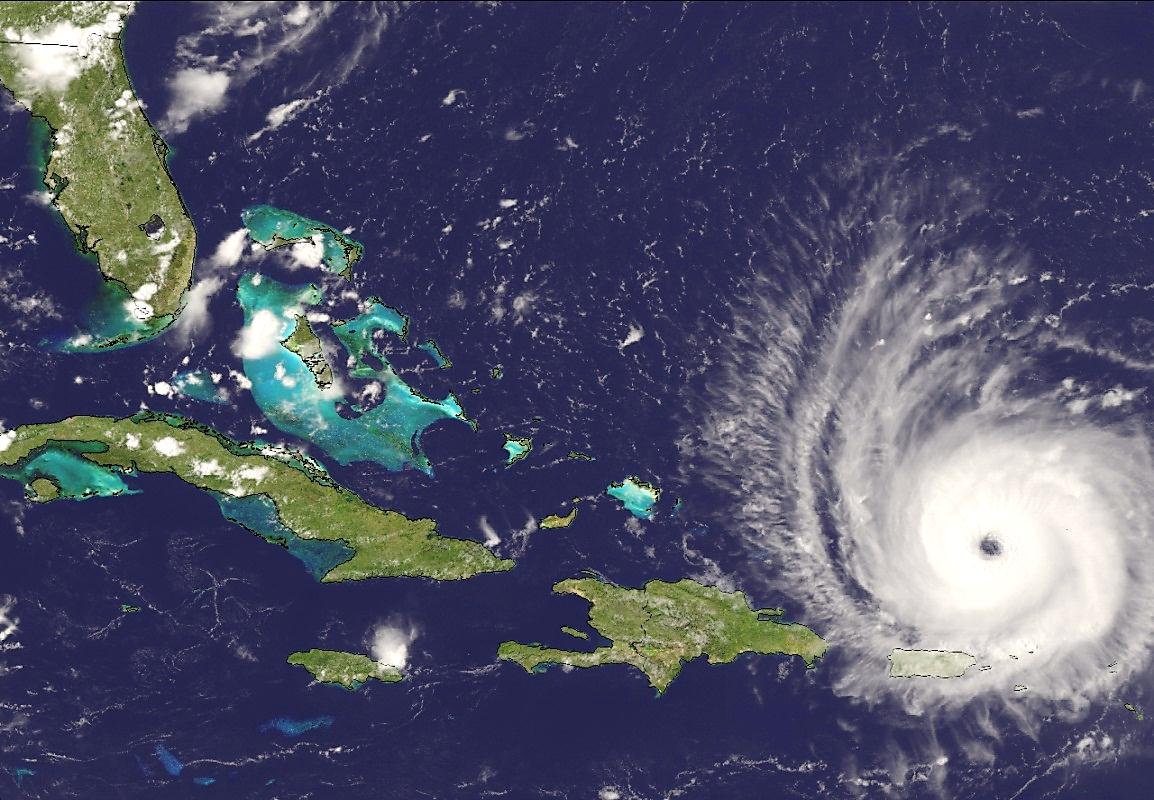 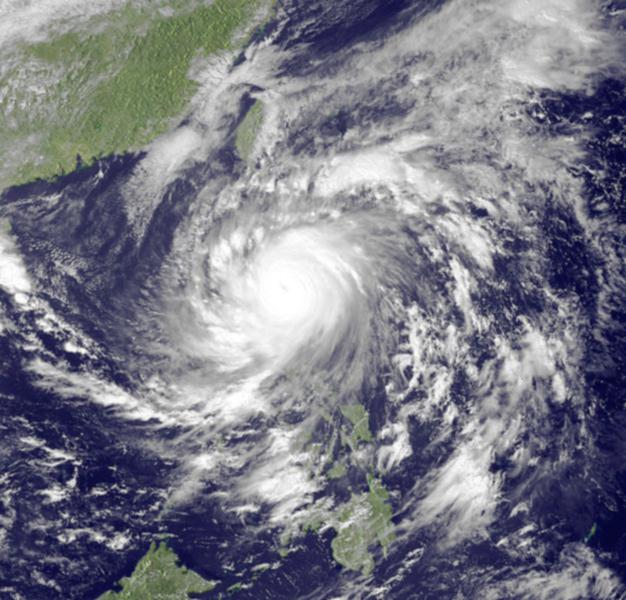 Megi, 17 Oct 2010
Frances, 1 Sep 2004
these images are from NASA SeaWIFS
preliminary
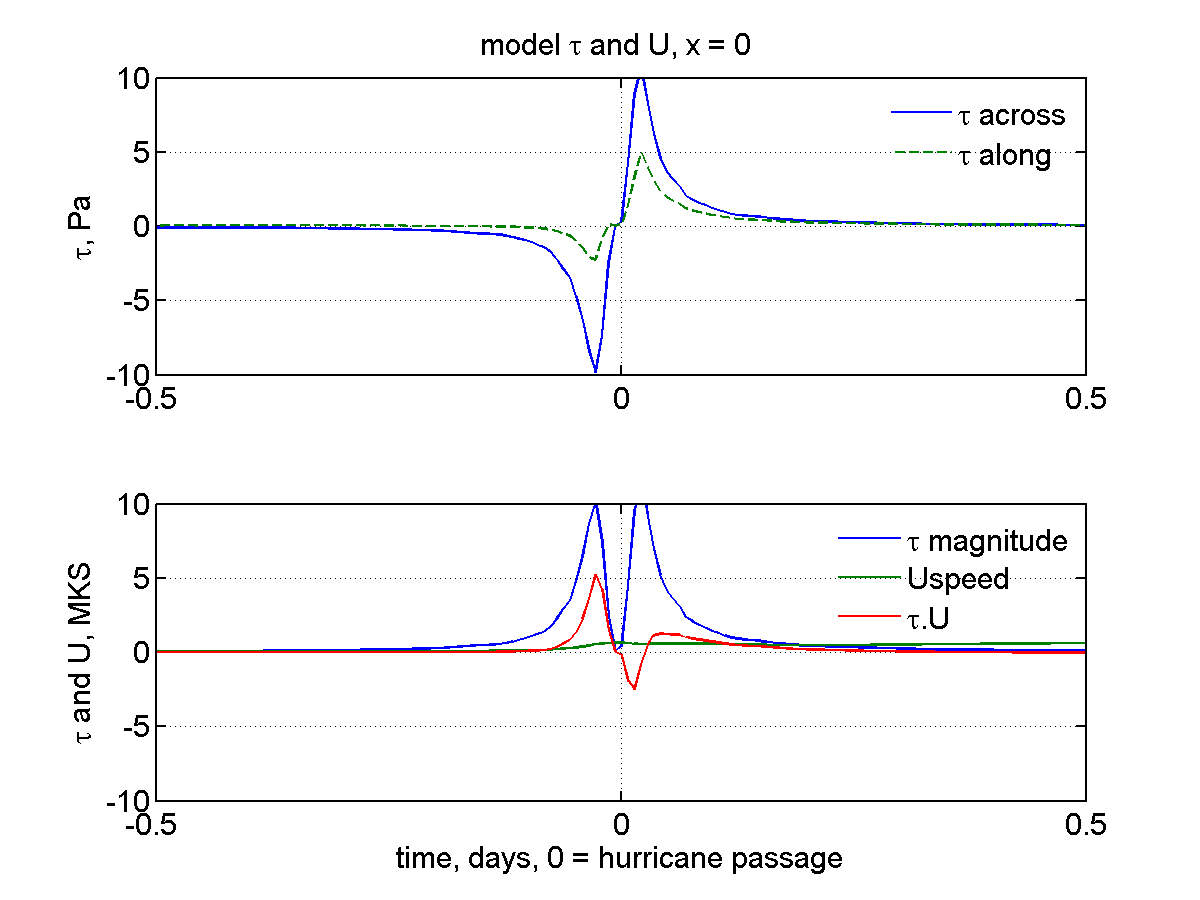 preliminary
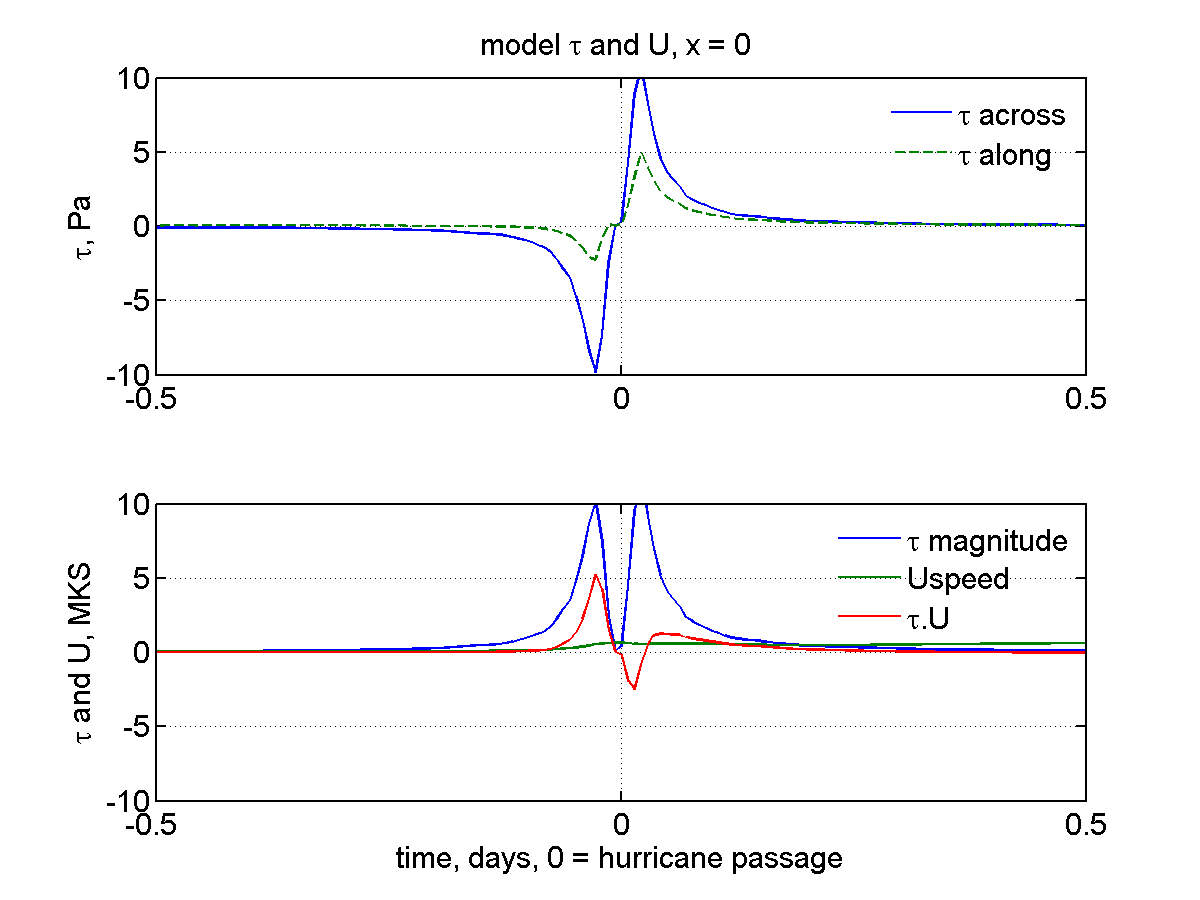 Megi’s wind changed direction considerably faster 
than the ocean current rotated inertially
SST(t, x) from 3DPWP model of Megi
preliminary
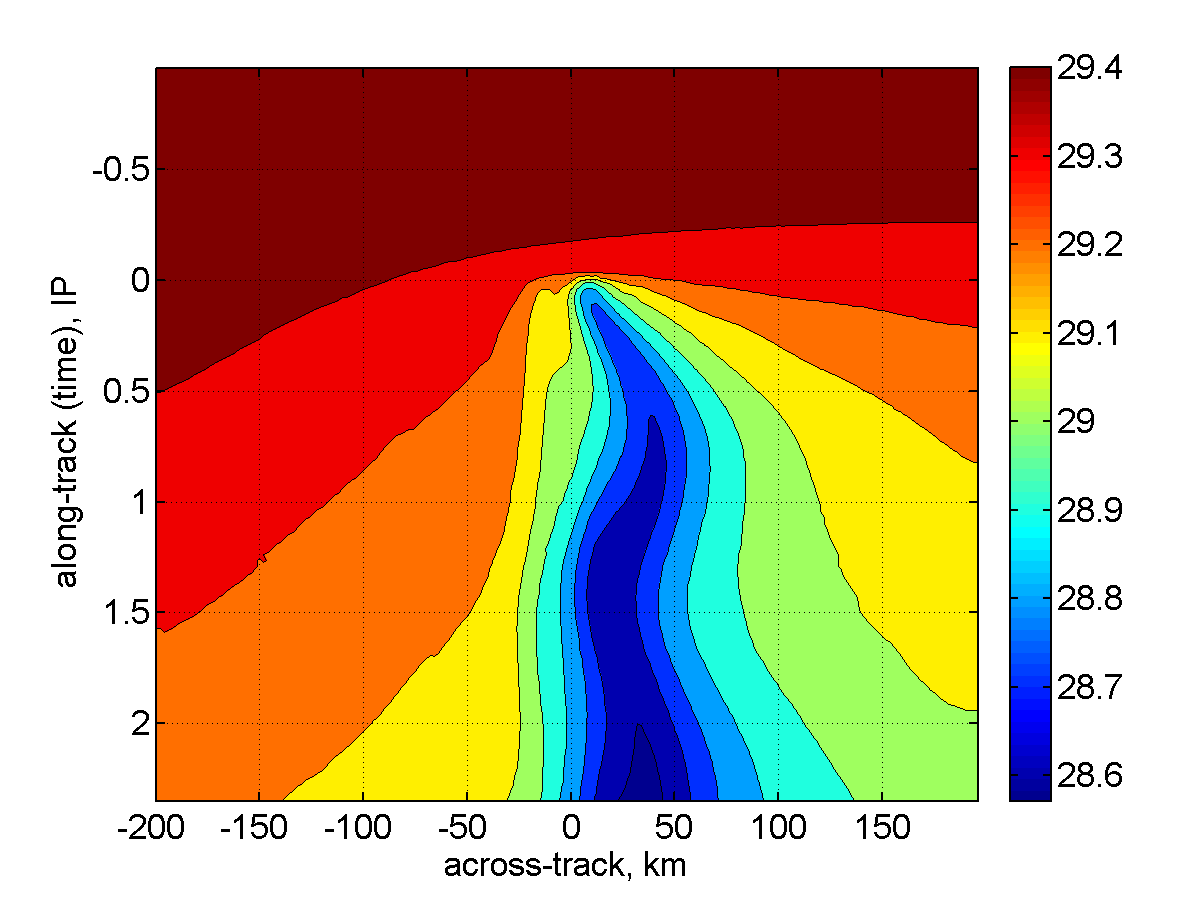 max cooling =      0.8 C                         1.1+-0.2 C                    
             max at x  =           30  km       vs.           50 +- 20 km 
             half width =         160 km                     240 +- 30 km
This wake is slightly weaker and narrower than is the observed wake.
SST(t, x) from 3DPWP model of Megi
preliminary
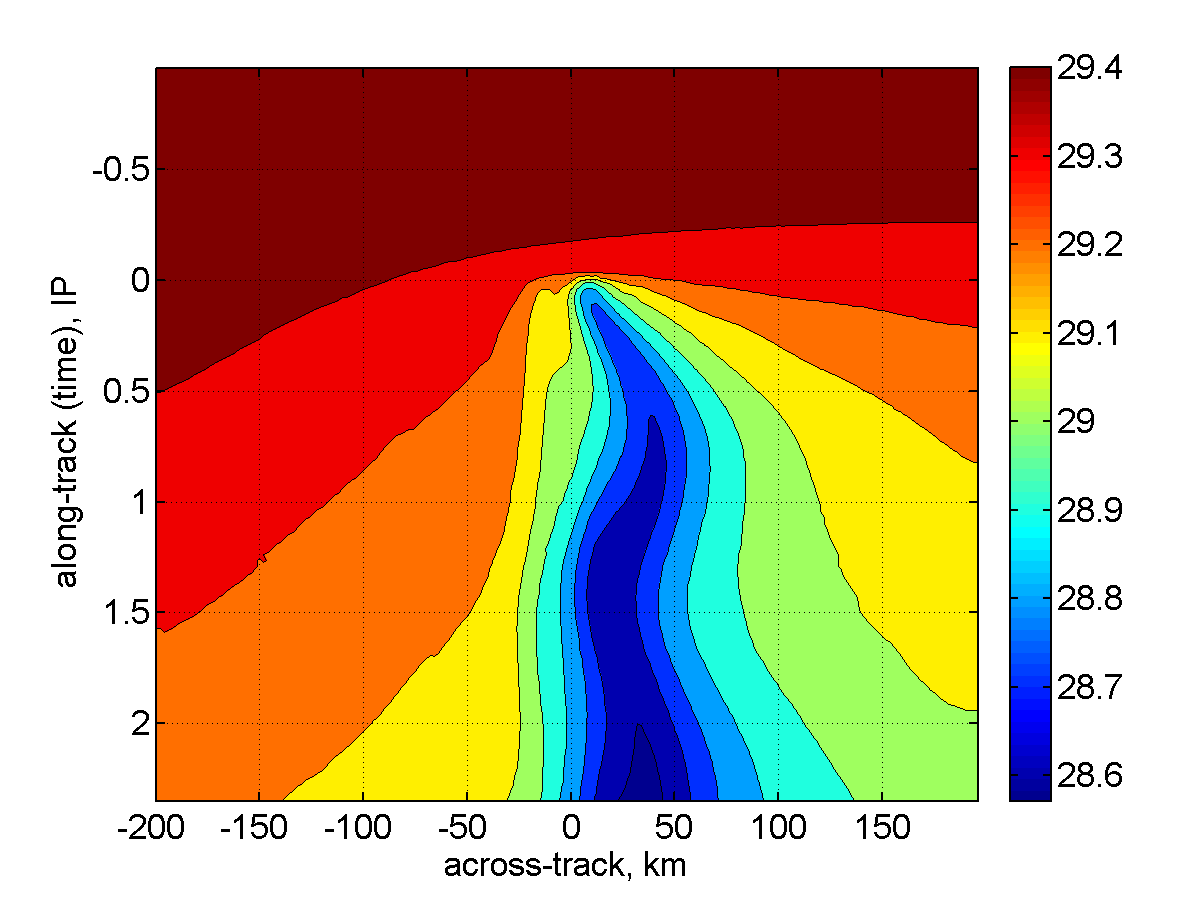 slice through the solution at x = 0, 30 and 90 km.
preliminary
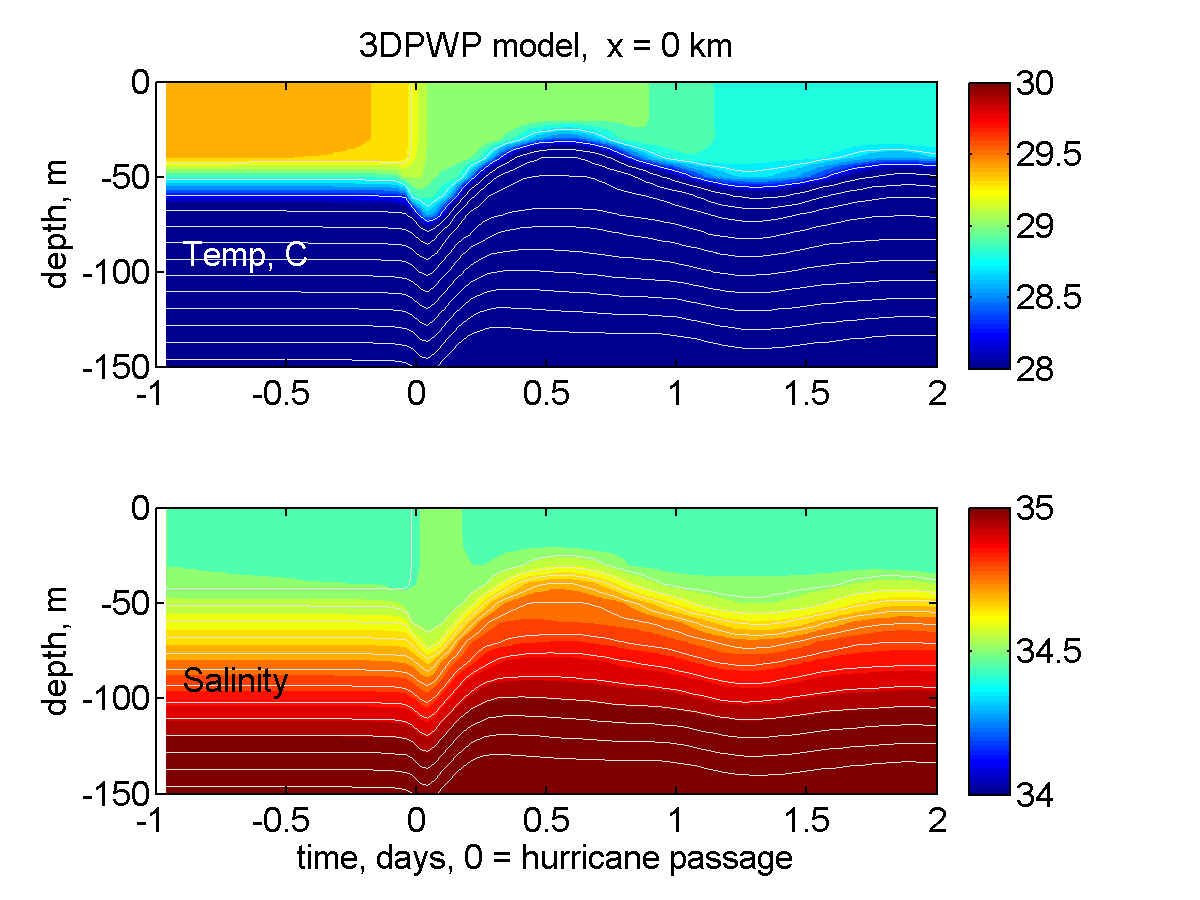 preliminary
T(t; z) and S(t; z) along the track
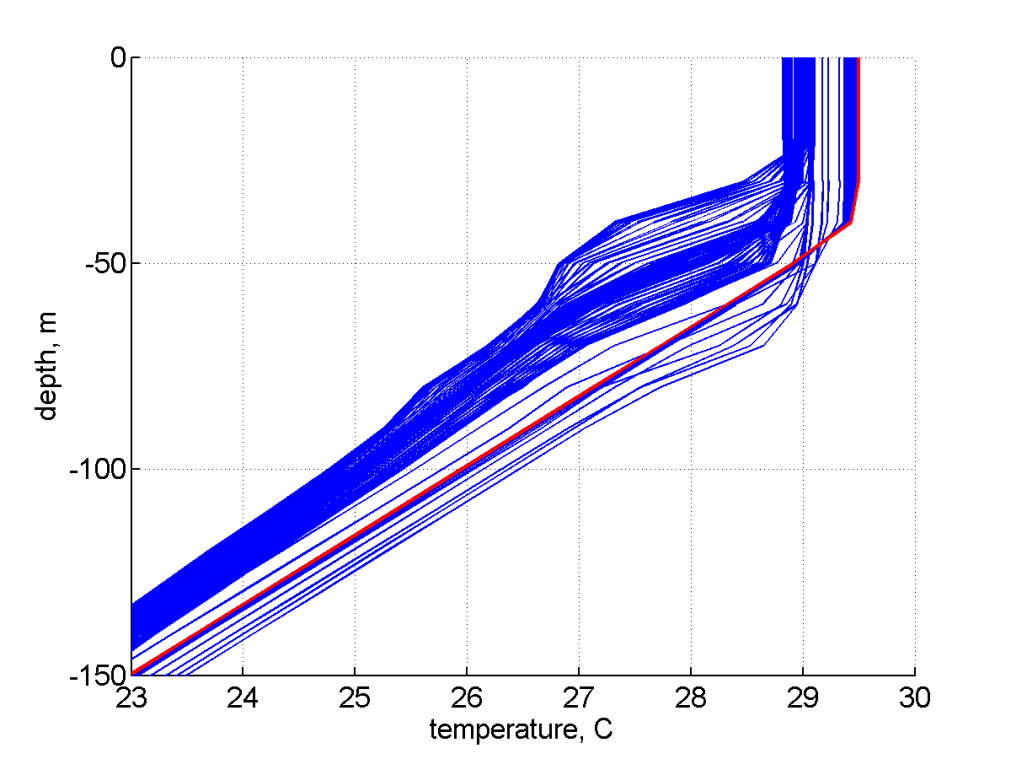 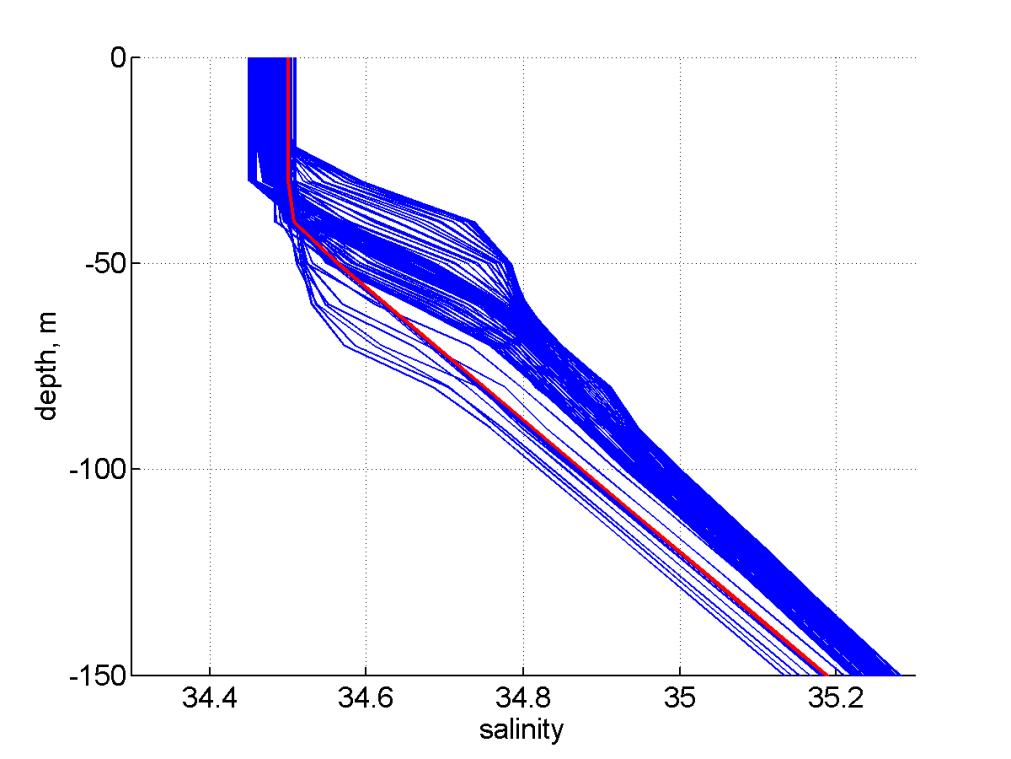 modest cooling, here about 0.7 C
large upwelling/inertial pumping, ~ 50 m
mixing within the stratified transition layer
preliminary
T(t; z) and S(t; z) along the track
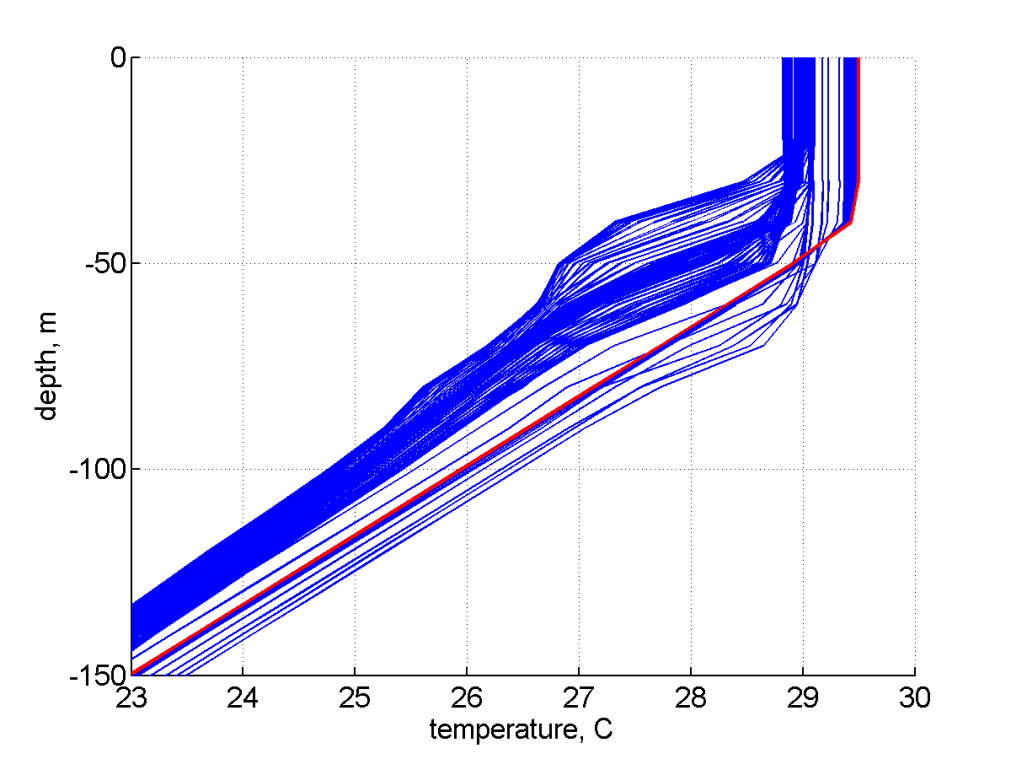 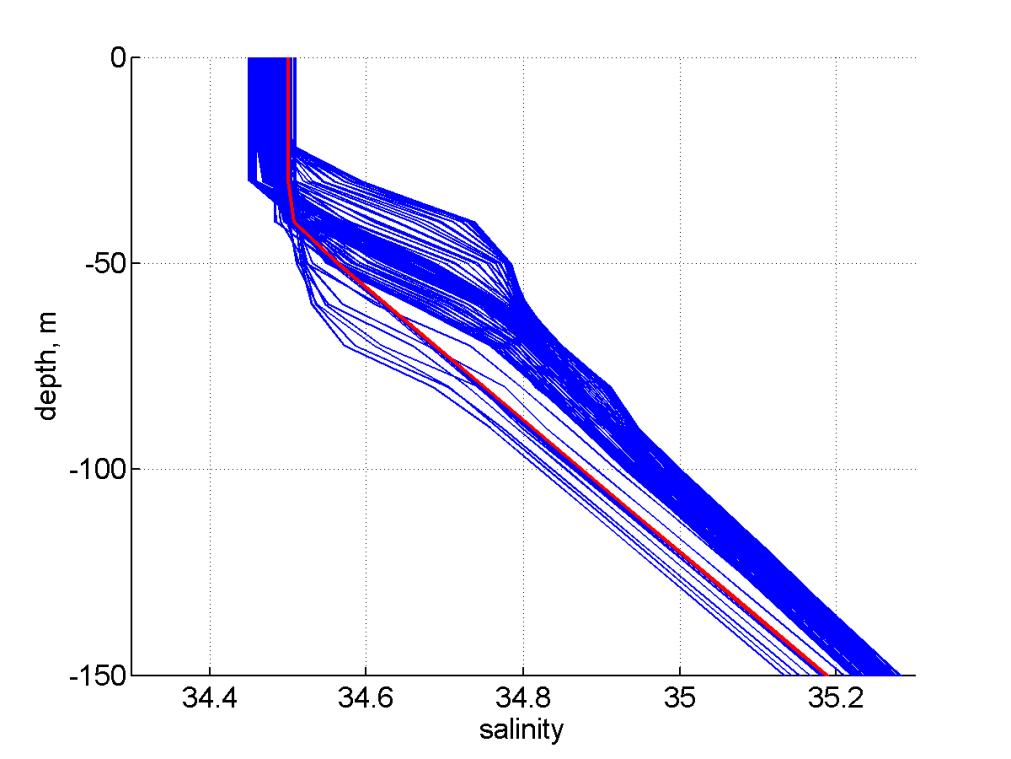 shear-driven
diapycnal mixing
modest cooling, about 0.7 C
large upwelling/inertial pumping, ~ 40 m
mixing within the stratified transition layer
preliminary
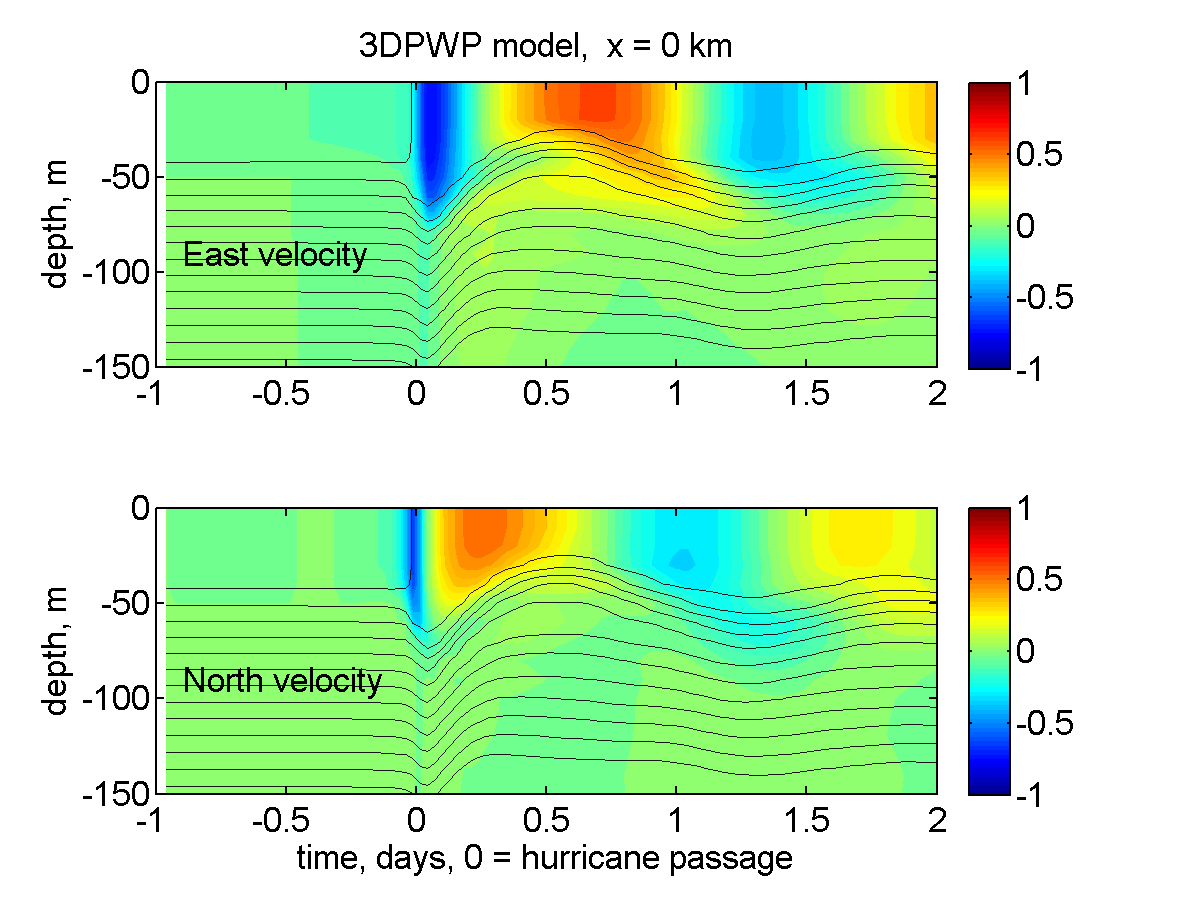 preliminary
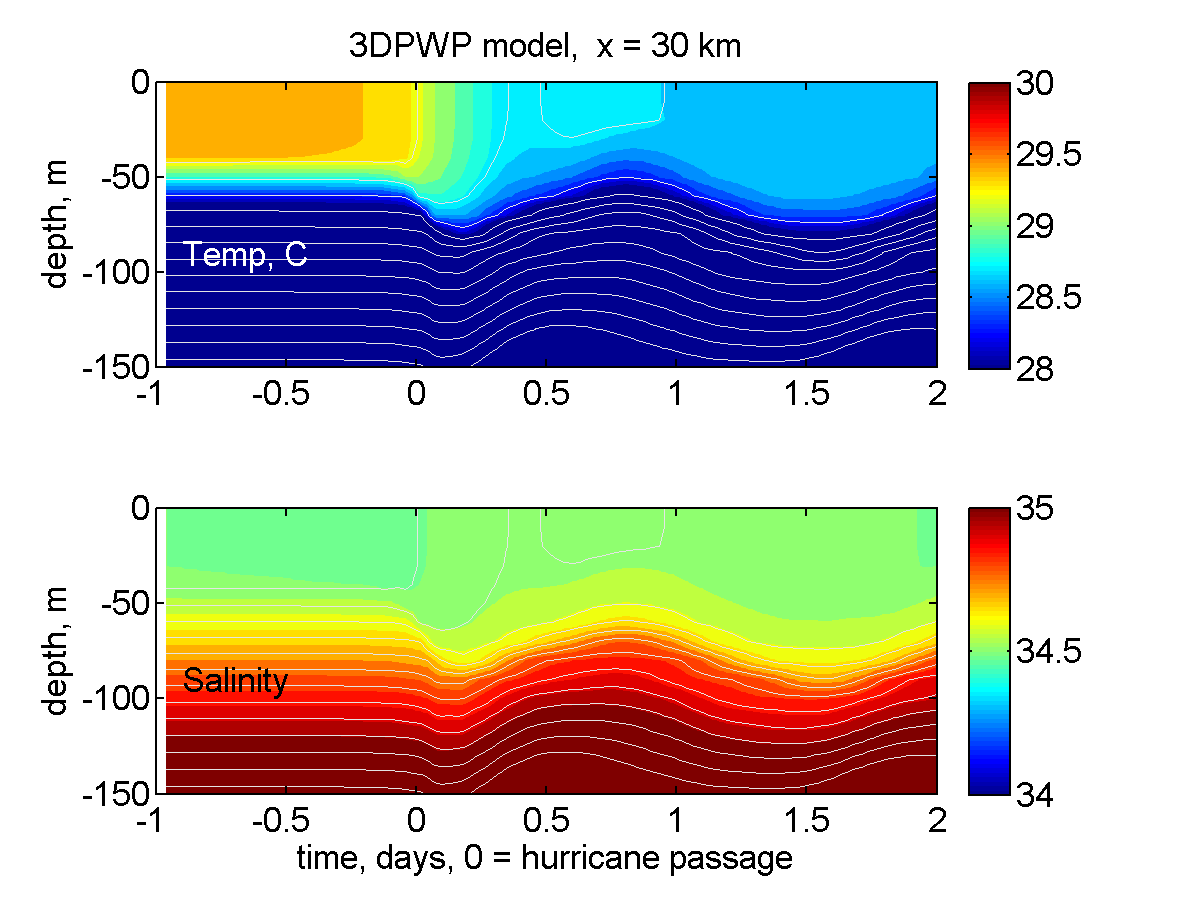 preliminary
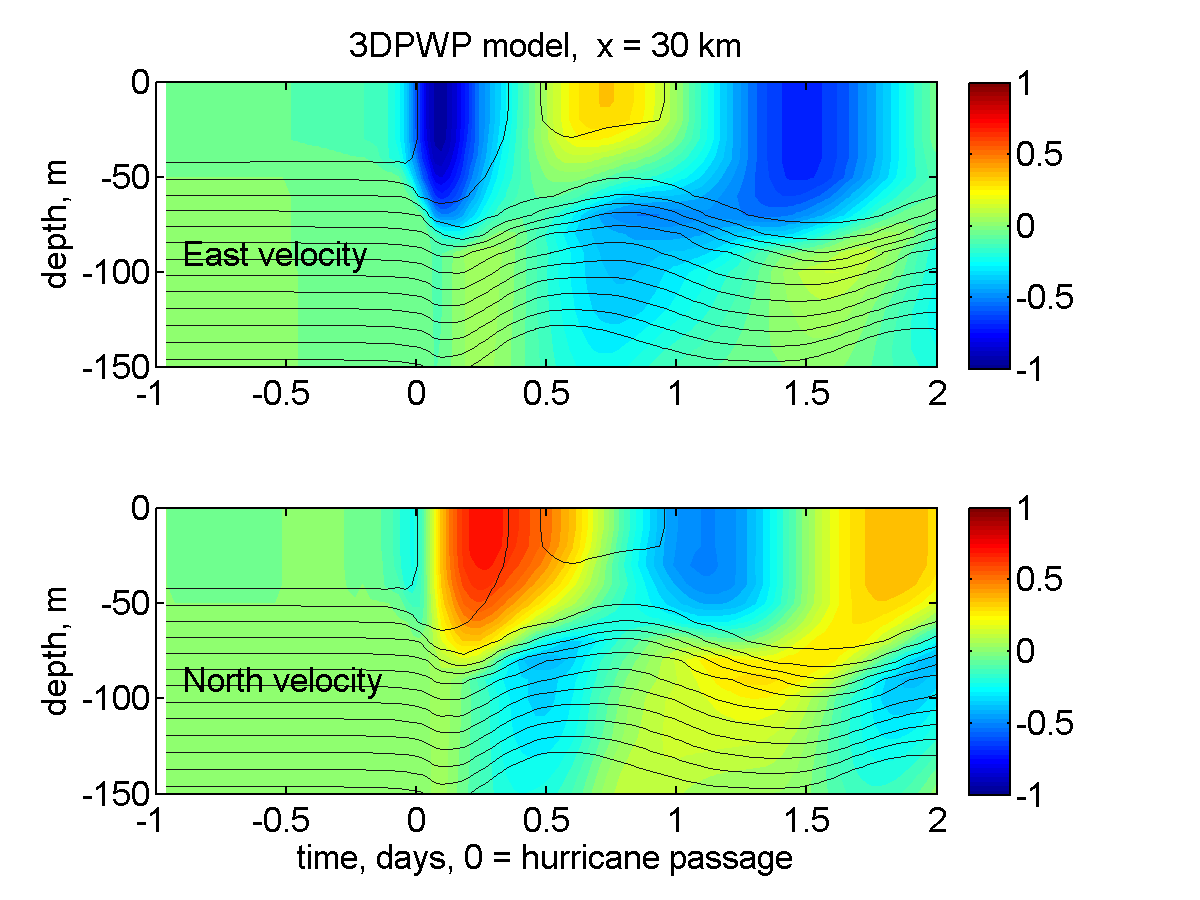 preliminary
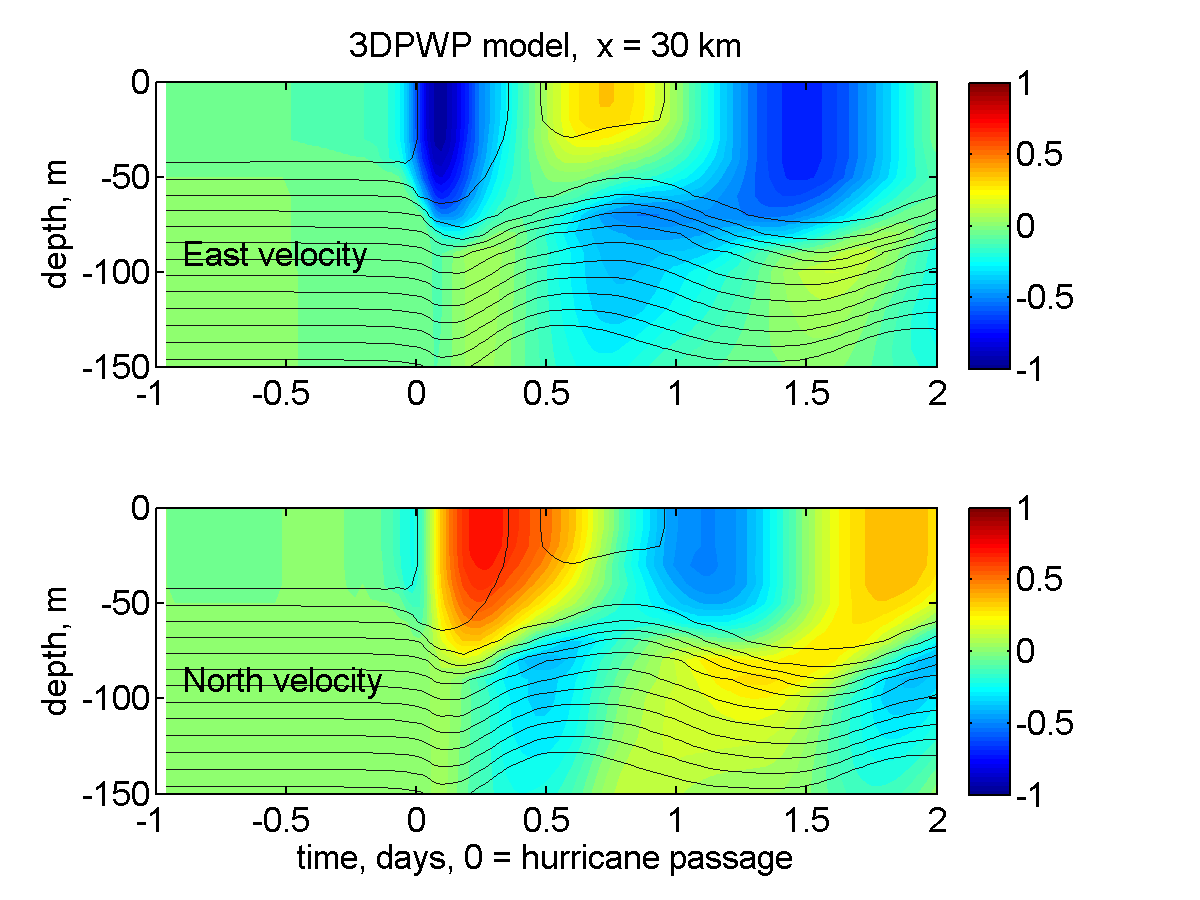 significant phase shift within the first half-cycle(!)
preliminary
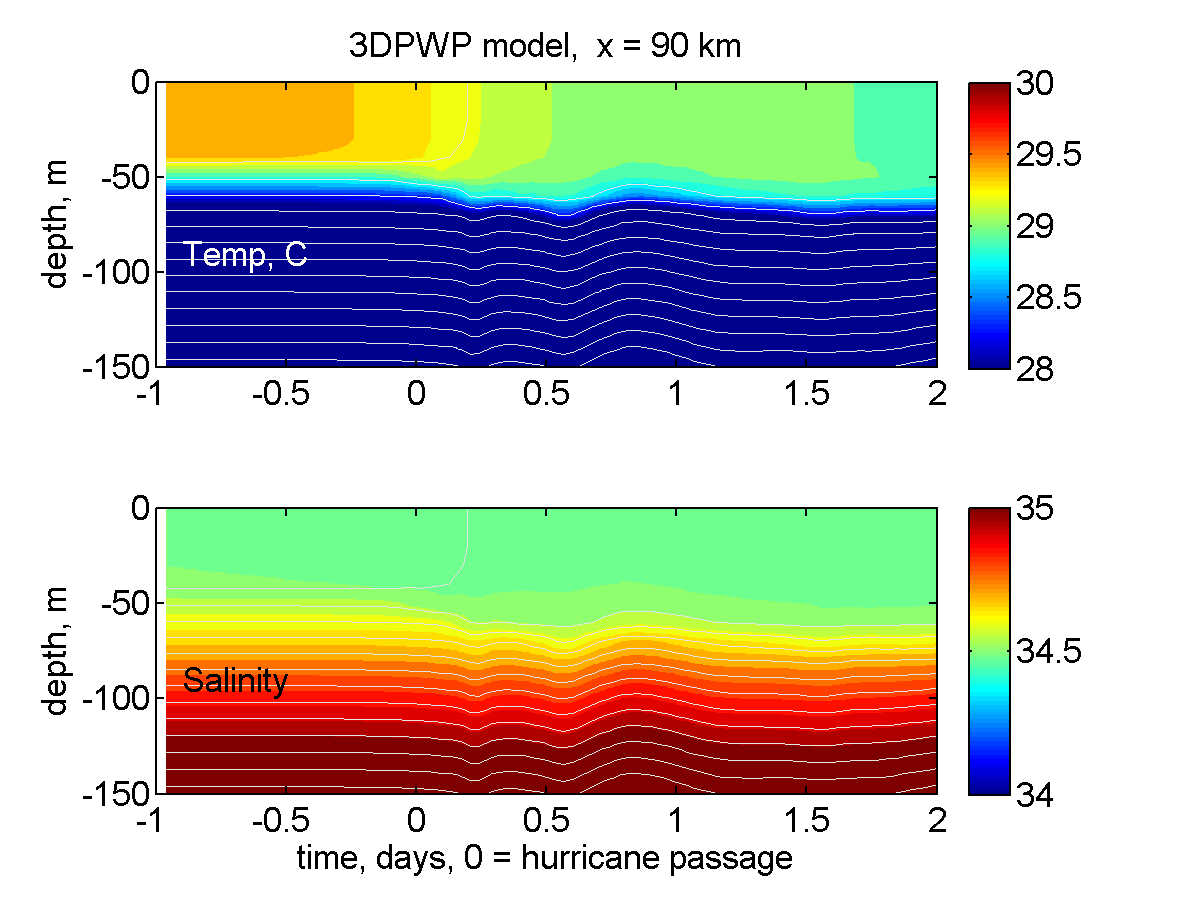 preliminary
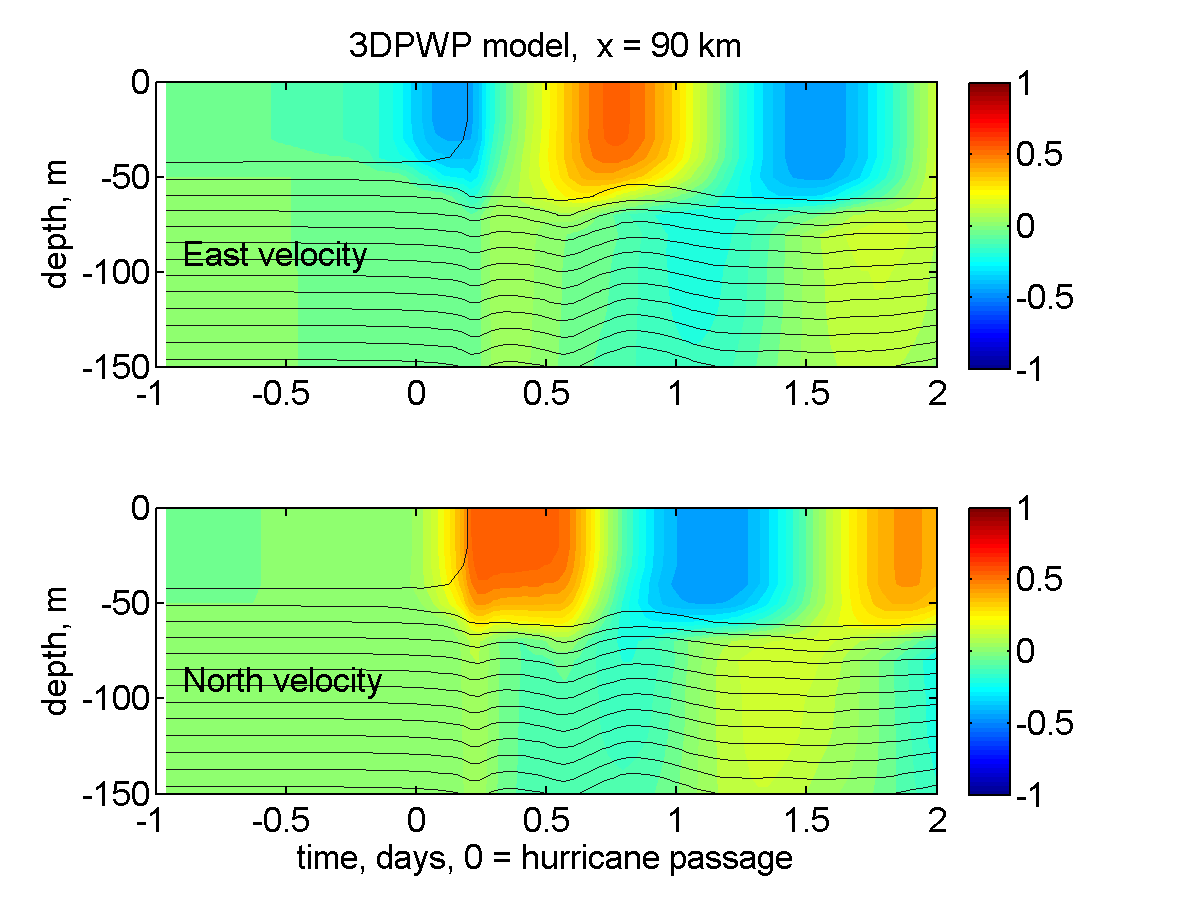 aspects of the ocean response 
to typhoon Megi --- very small, but very intense
A (preliminary) ta-da list:

1) Megi caused fairly modest SST cooling, ~1C, 
despite that wind speeds were very high. 

   i) Megi was very small and fast-moving,  S ~ 6,

   ii) the ocean Ti(z) also played a part; large 
          T100 implies small cooling.


2) Coupling between the surface layer and 
thermocline  was unusually strong,  B ~ 8. This 
leads to:

   i) large thermocline currents within  the first day,

   ii) large phase change in the vertical and large
            blue shift, and,

   iii) shear-driven mixing within the interface layer.
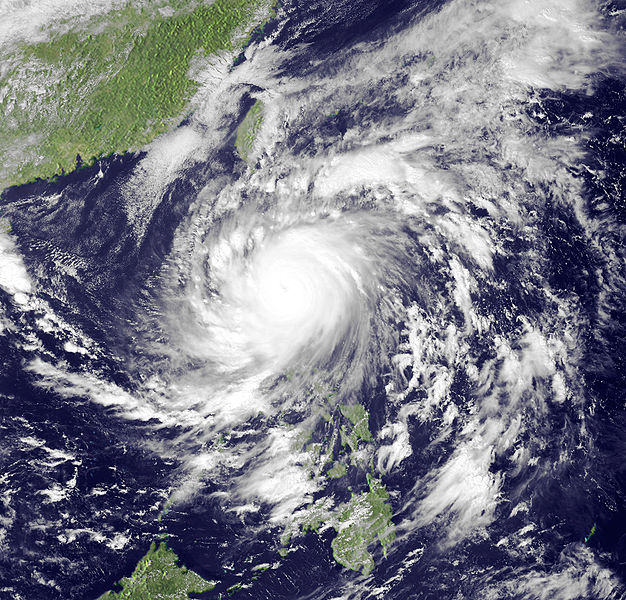 Megi, 18 Oct 2010, by NASA SeaWIFS
aspects of the ocean response 
to typhoon Megi --- very small, but very intense
A (preliminary) to-do list:

Send the Matlab SST image script and data
         to the ITOP server; model, too. 

Encourage a reliable wind stress field 
         for Megi.

Analyze the inertial-internal wave wake made
         by Megi. 

4)  Internal tides ..... add to the model?

Can we understand the patterns in SST fields 
        at times other then typhoon passages?
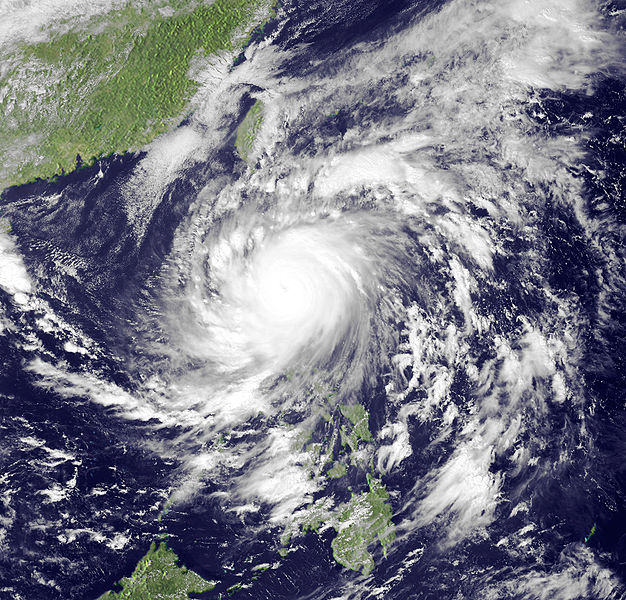 Megi, 18 Oct 2010, by NASA SeaWIFS
end
preliminary
a comparison of Frances (2004) and Megi (2010)
Frances   Megi
trans speed, U, m/s         6          7
typhoon radius, R, km    35        13
stress, tau, Pa                  6         10
ml thickness, h, m          70         50
rotation, 2p / f, days      1.3         1.6
Frances   Megi
non-d storm speed  
  S = U/2 R f                    1.4         6

ml Burger number  
   B = g'h/4 R  f                0.6         8
2
2
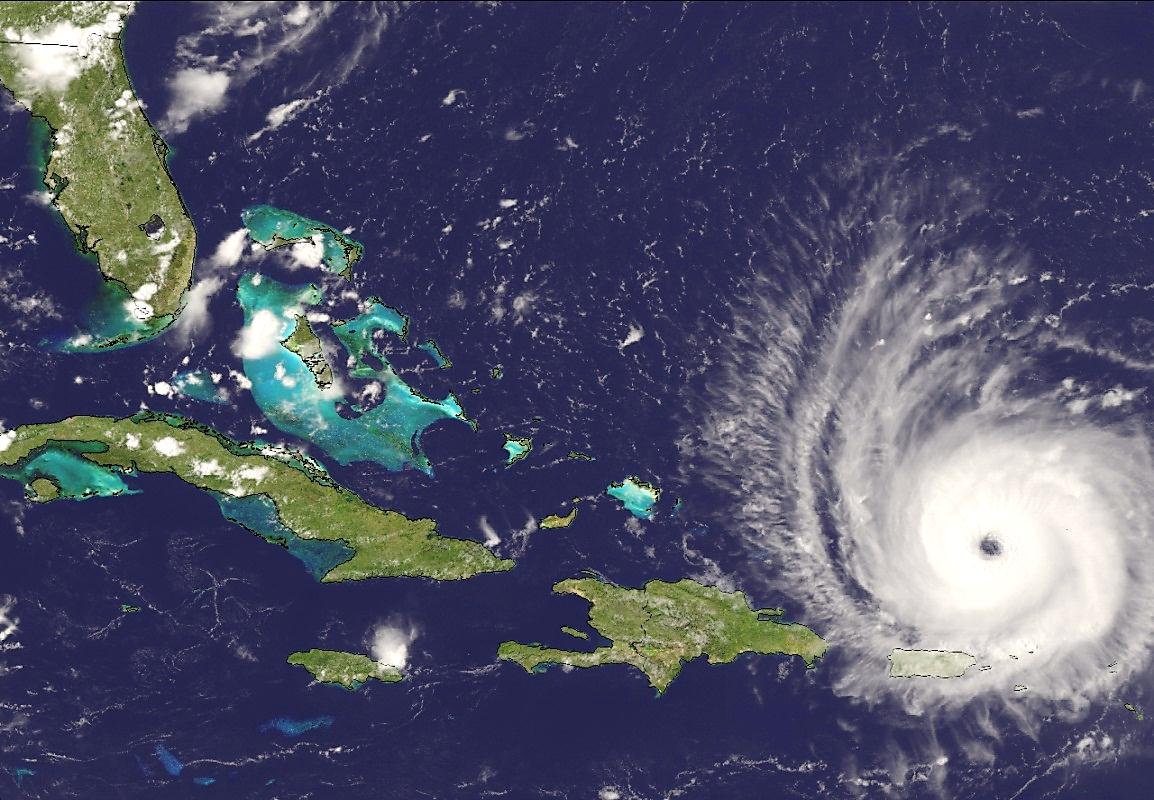 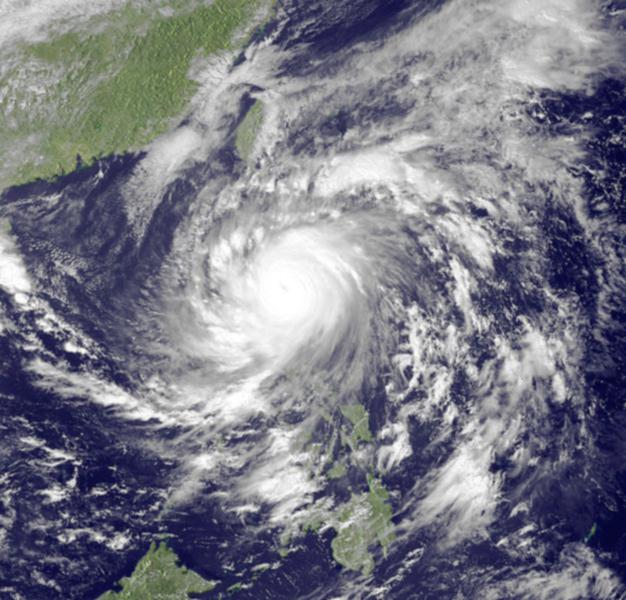 Megi, 17 Oct 2010
Frances, 1 Sep 2004
these images are from NASA SeaWIFS
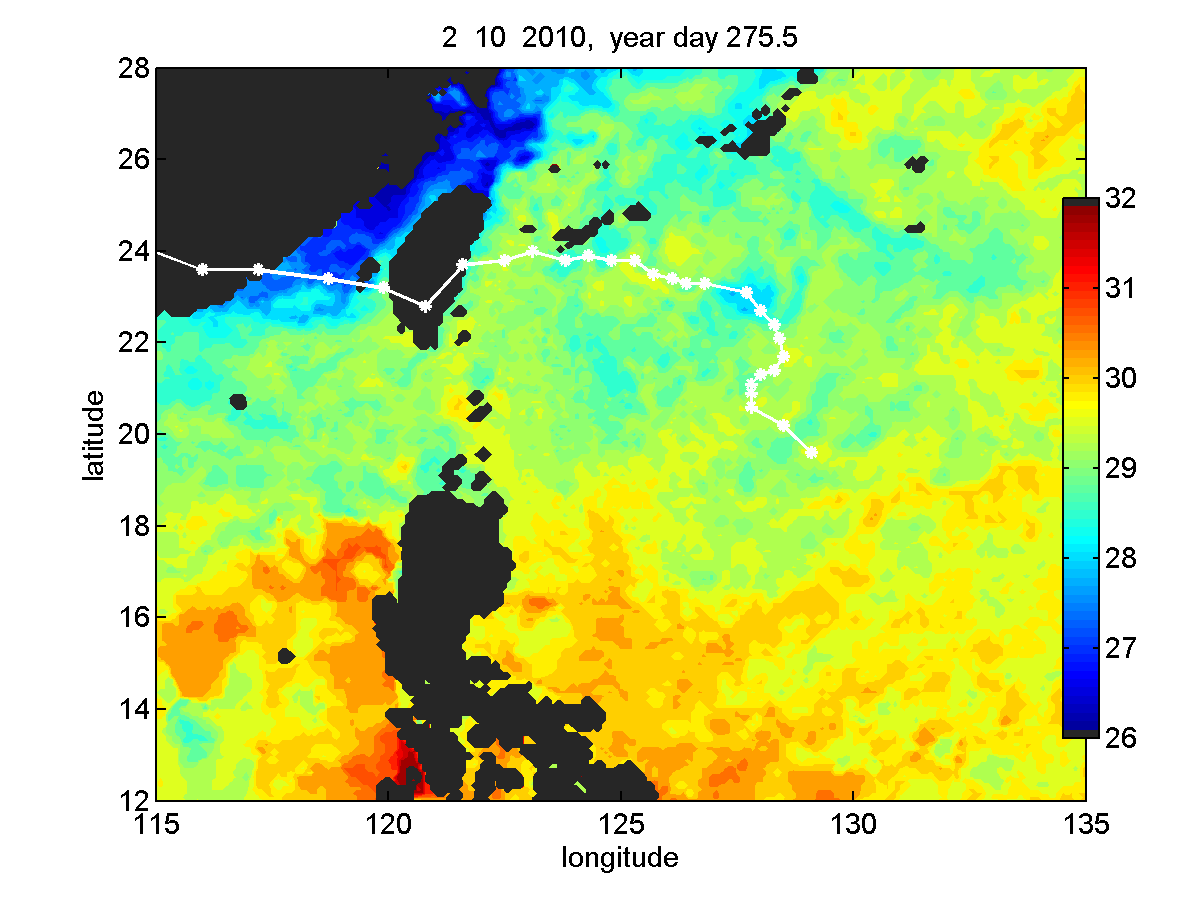 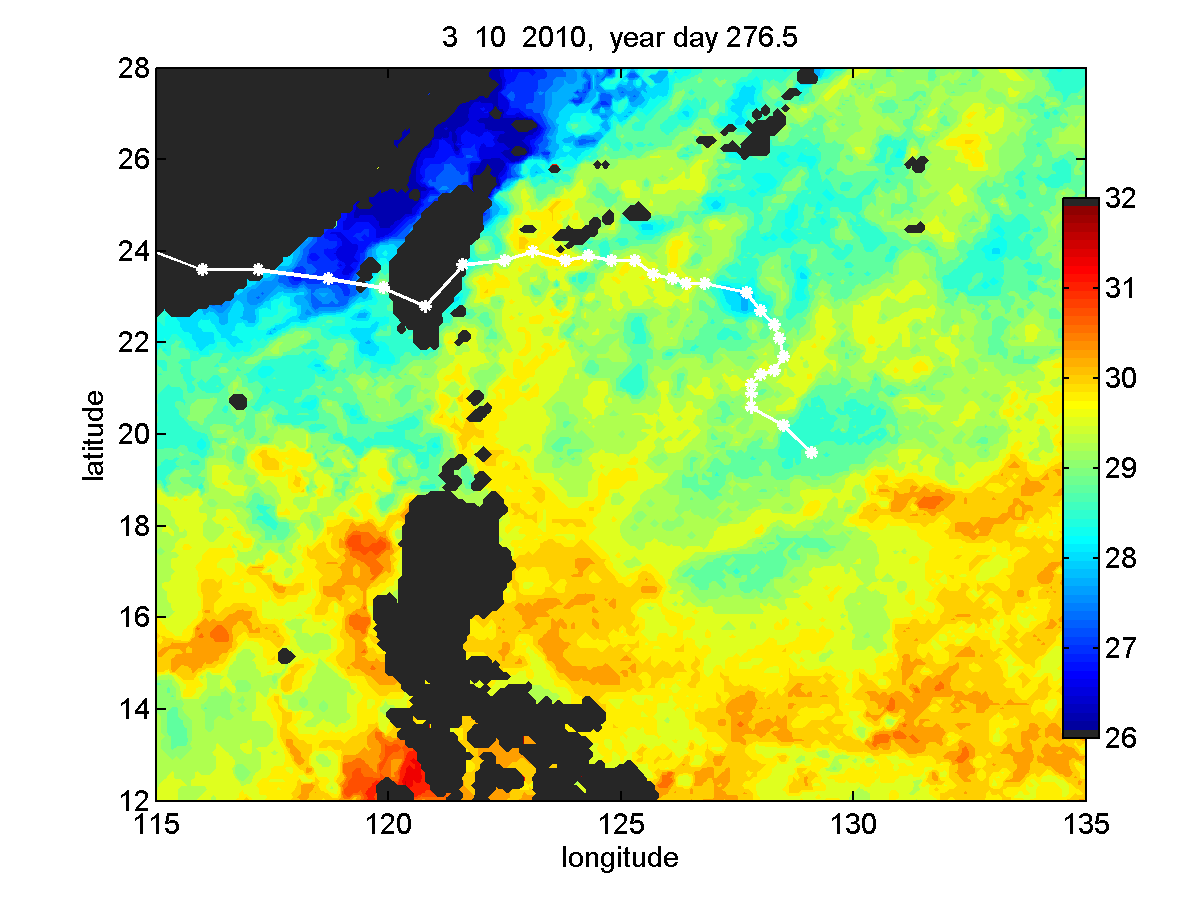 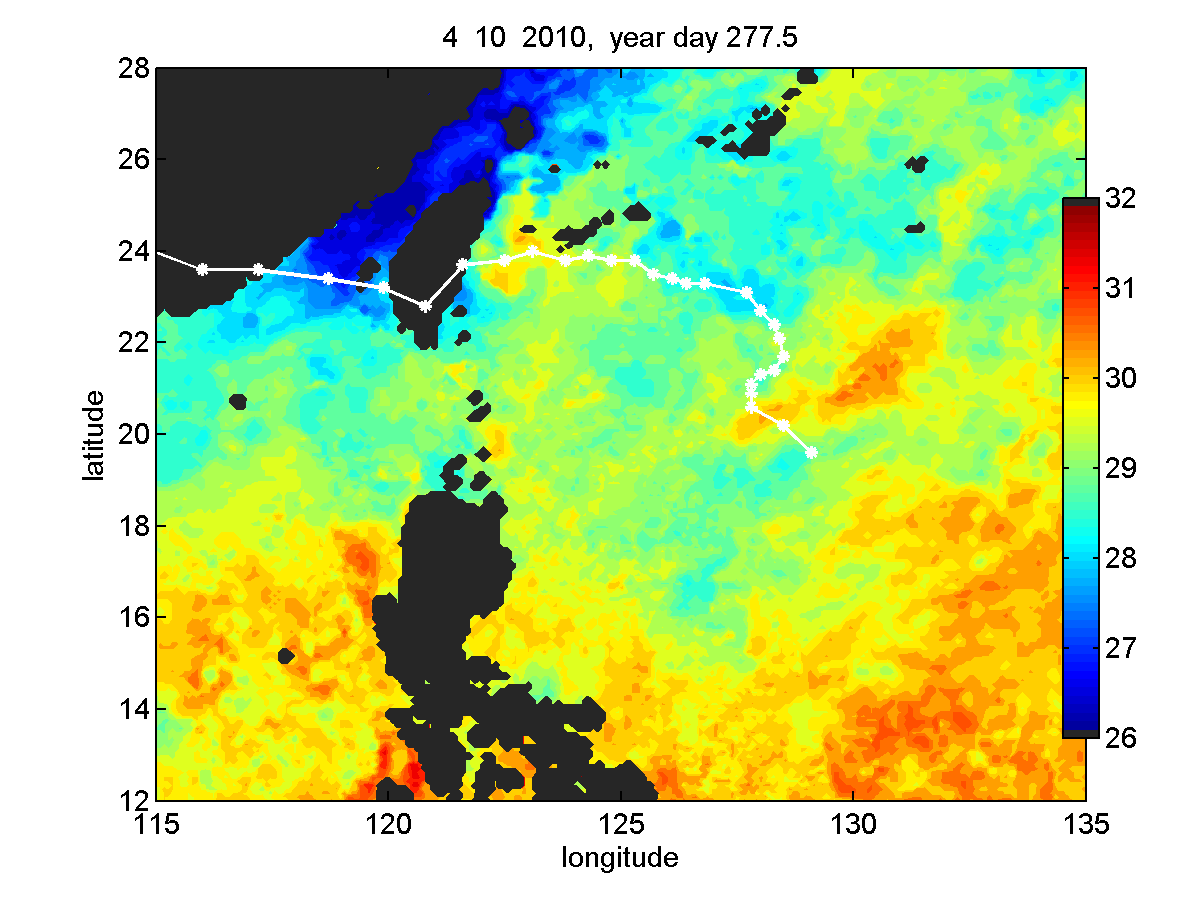 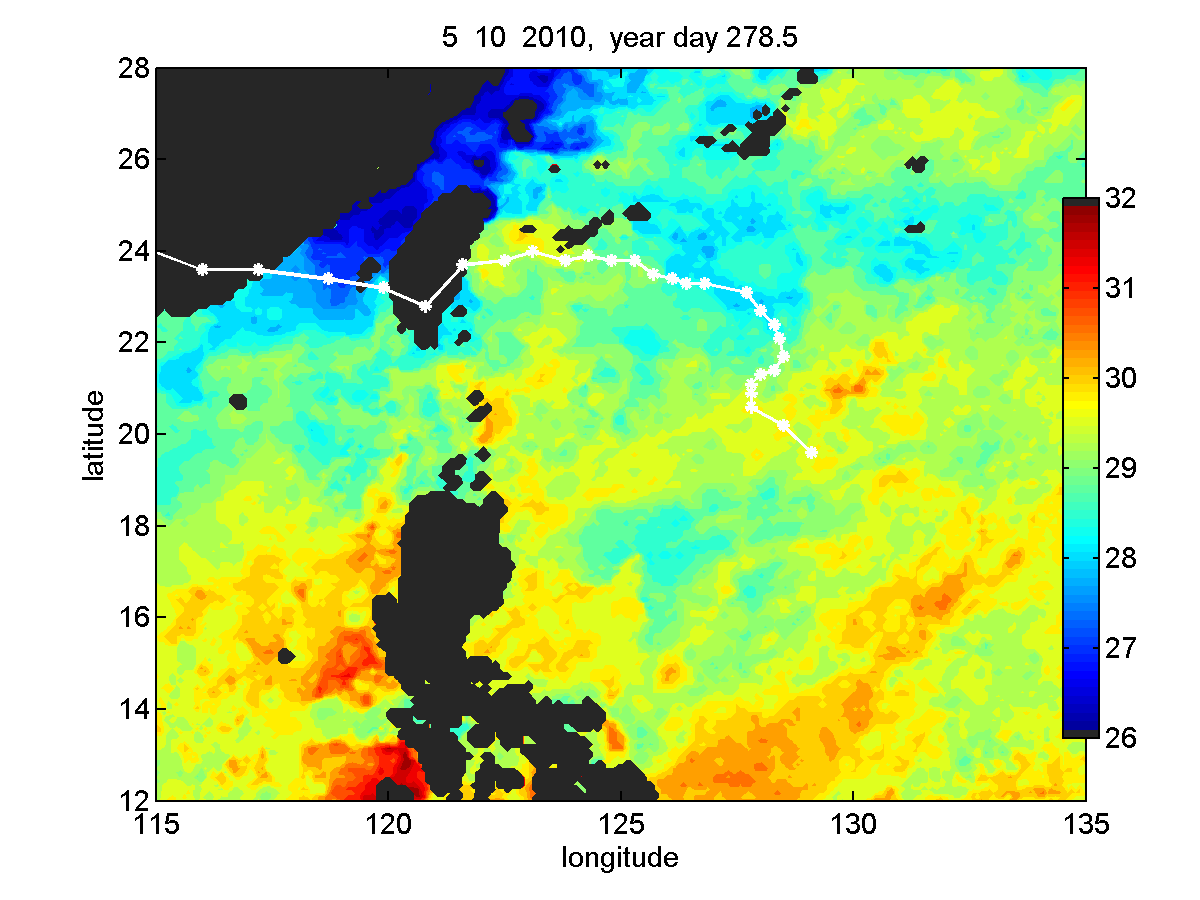 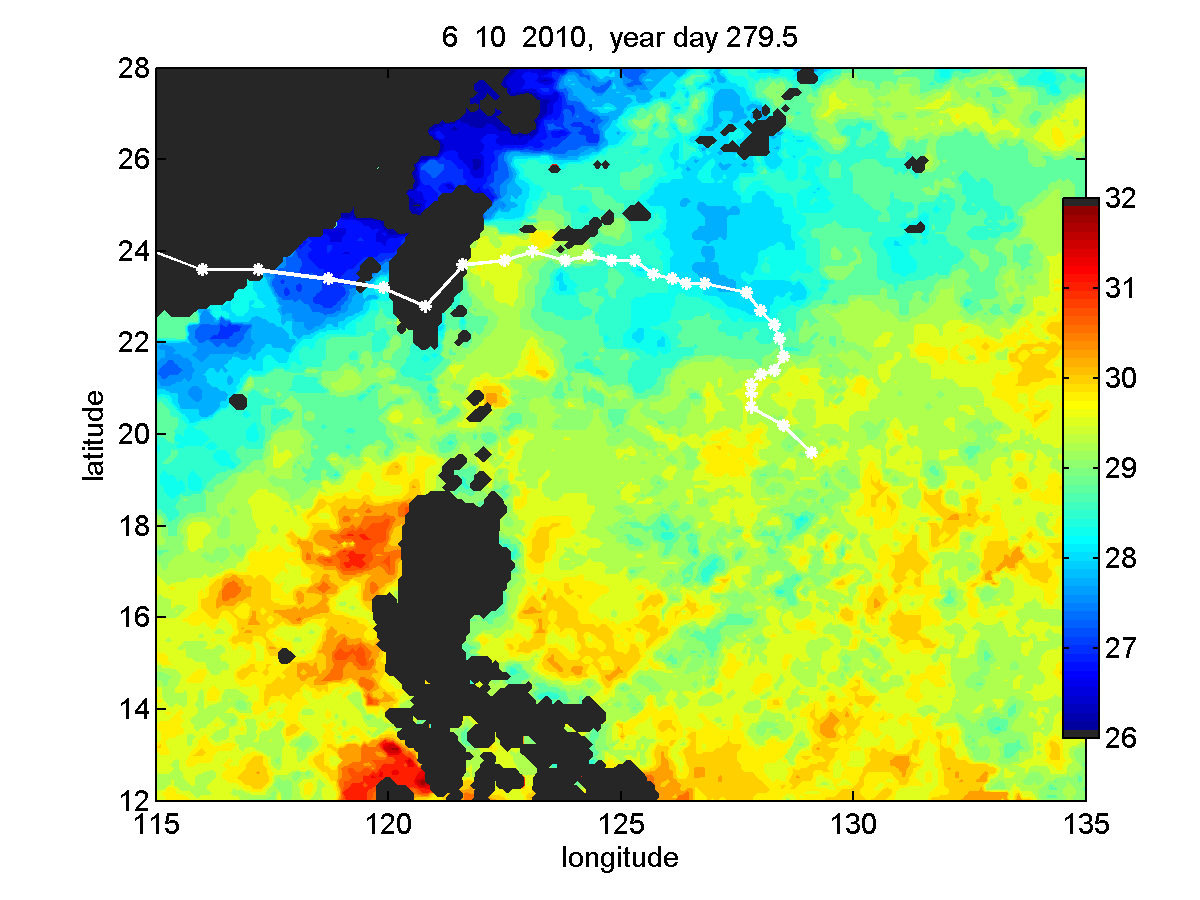 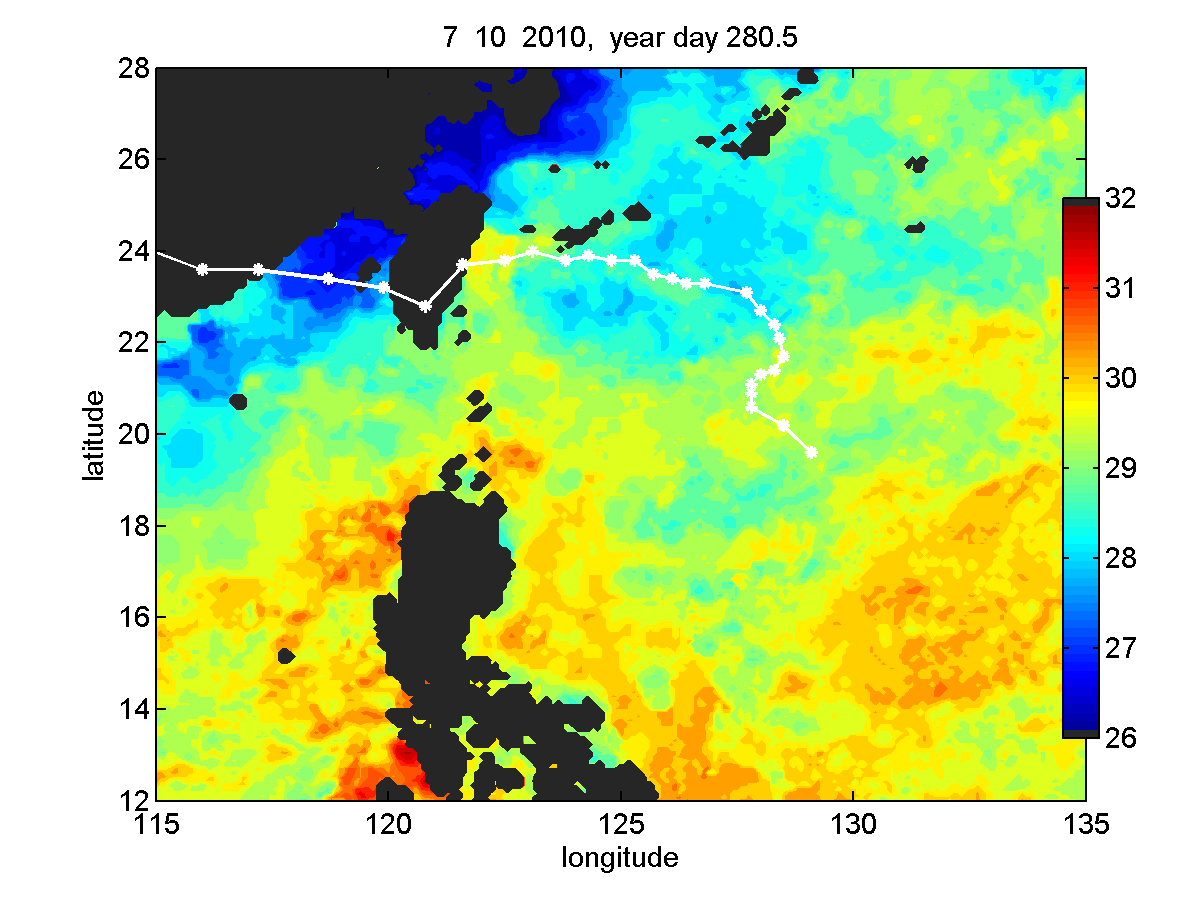 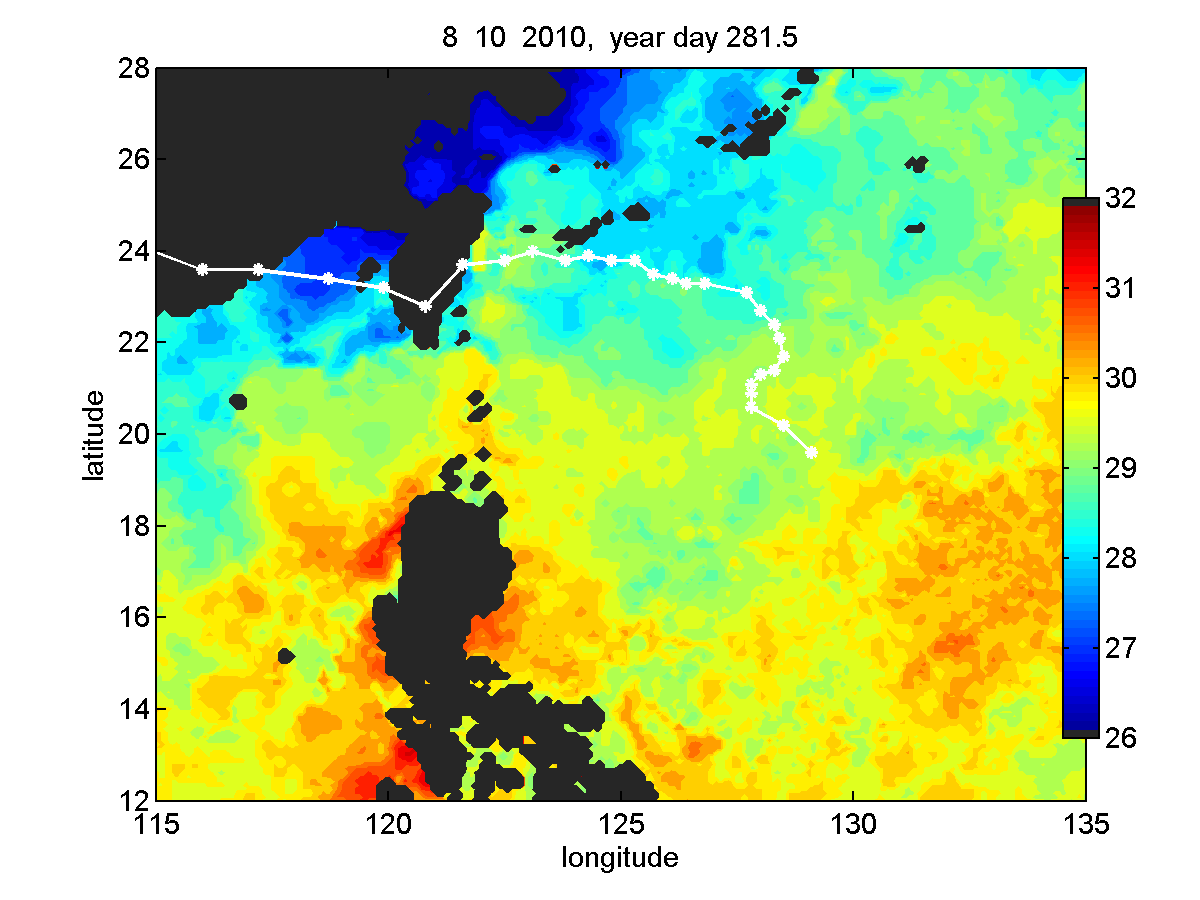 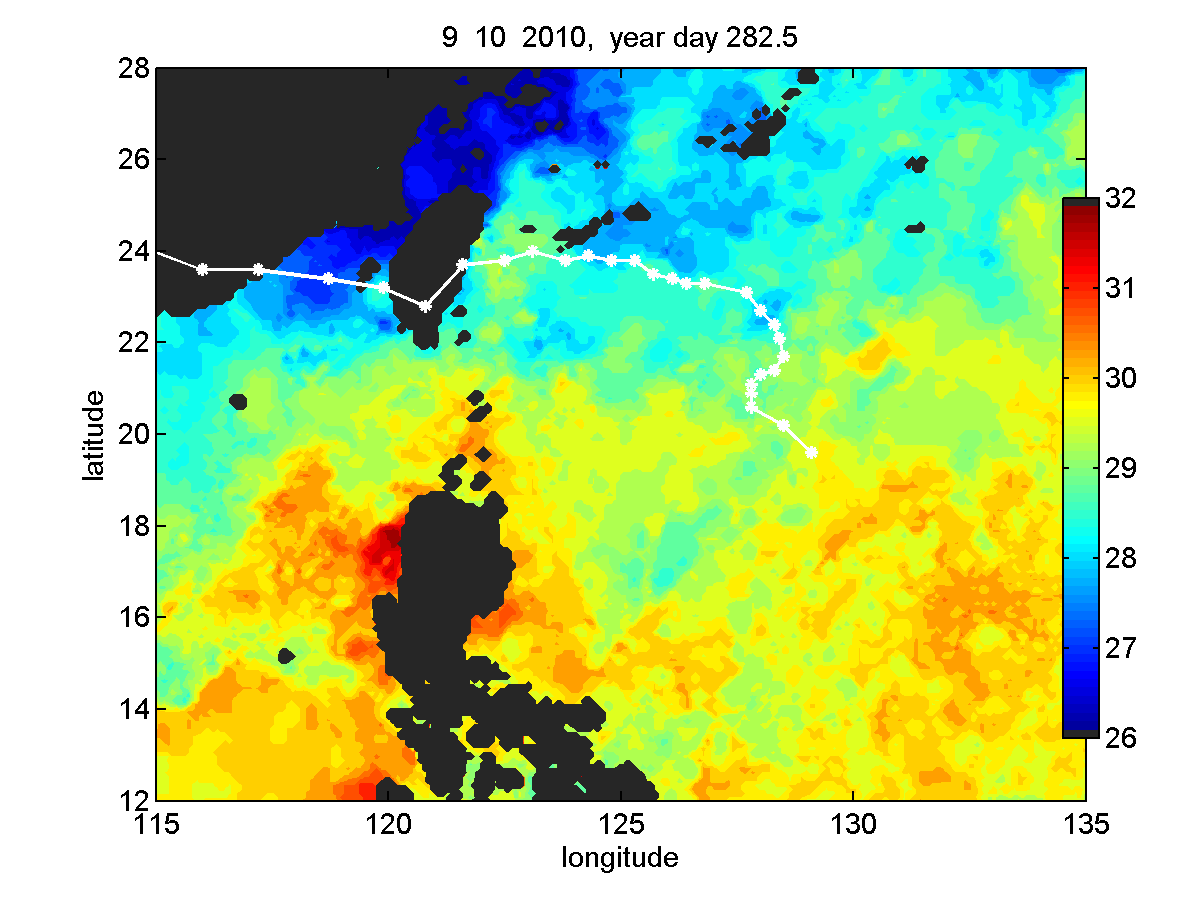 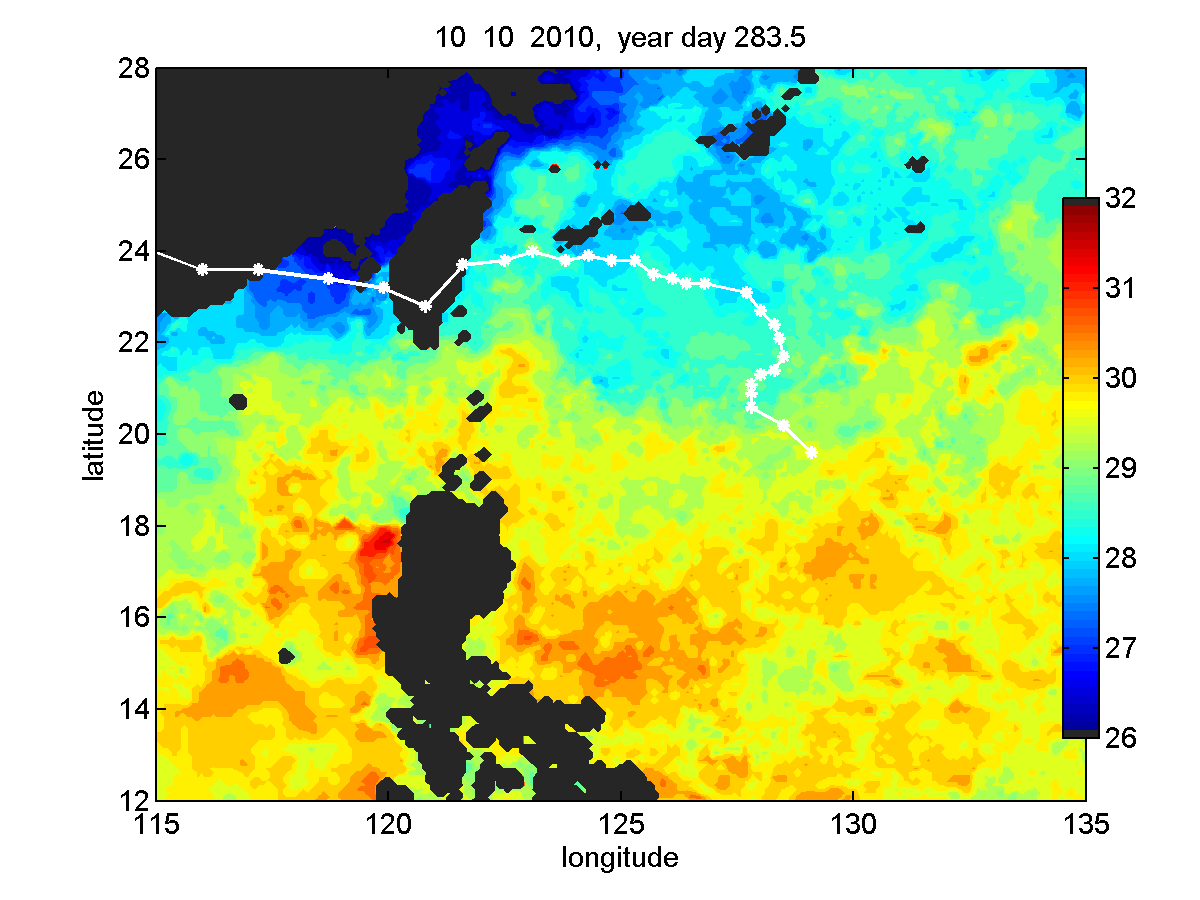 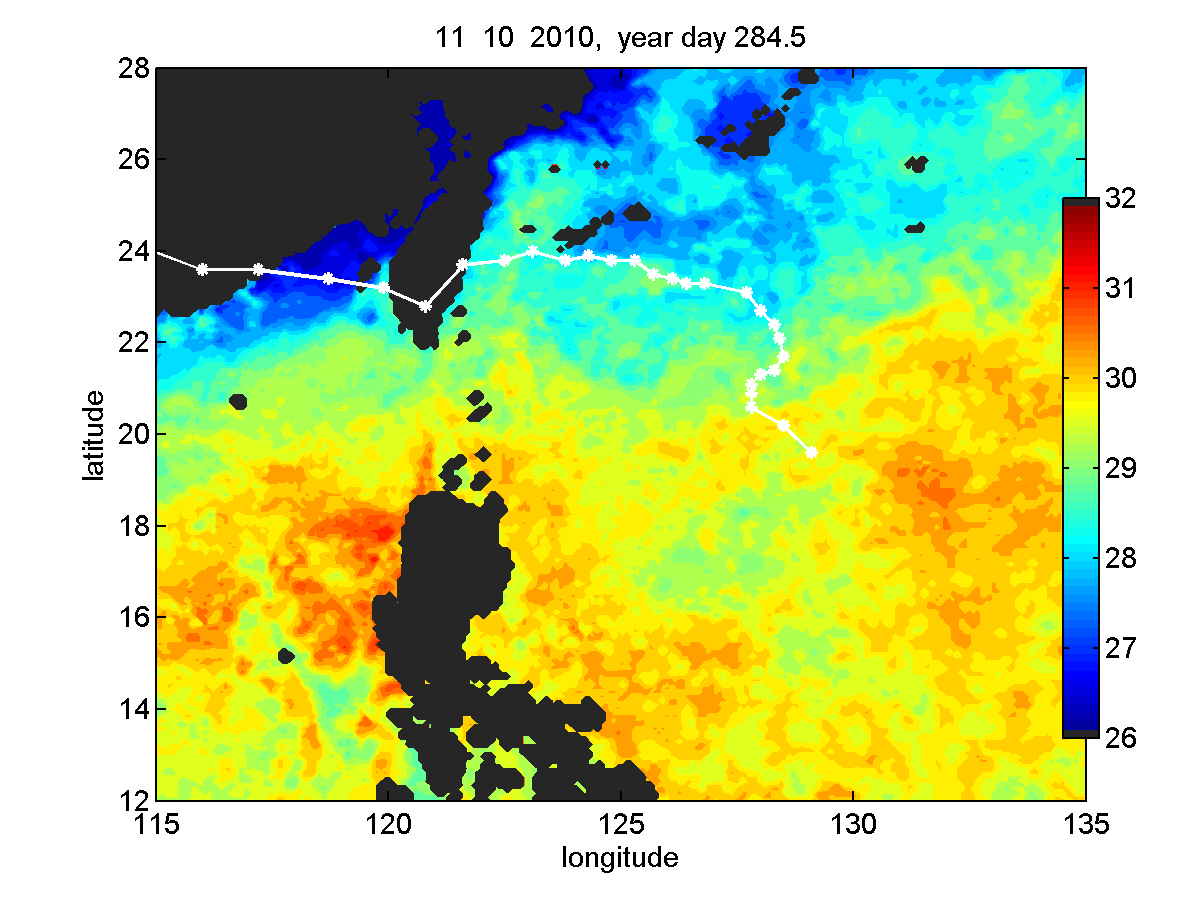 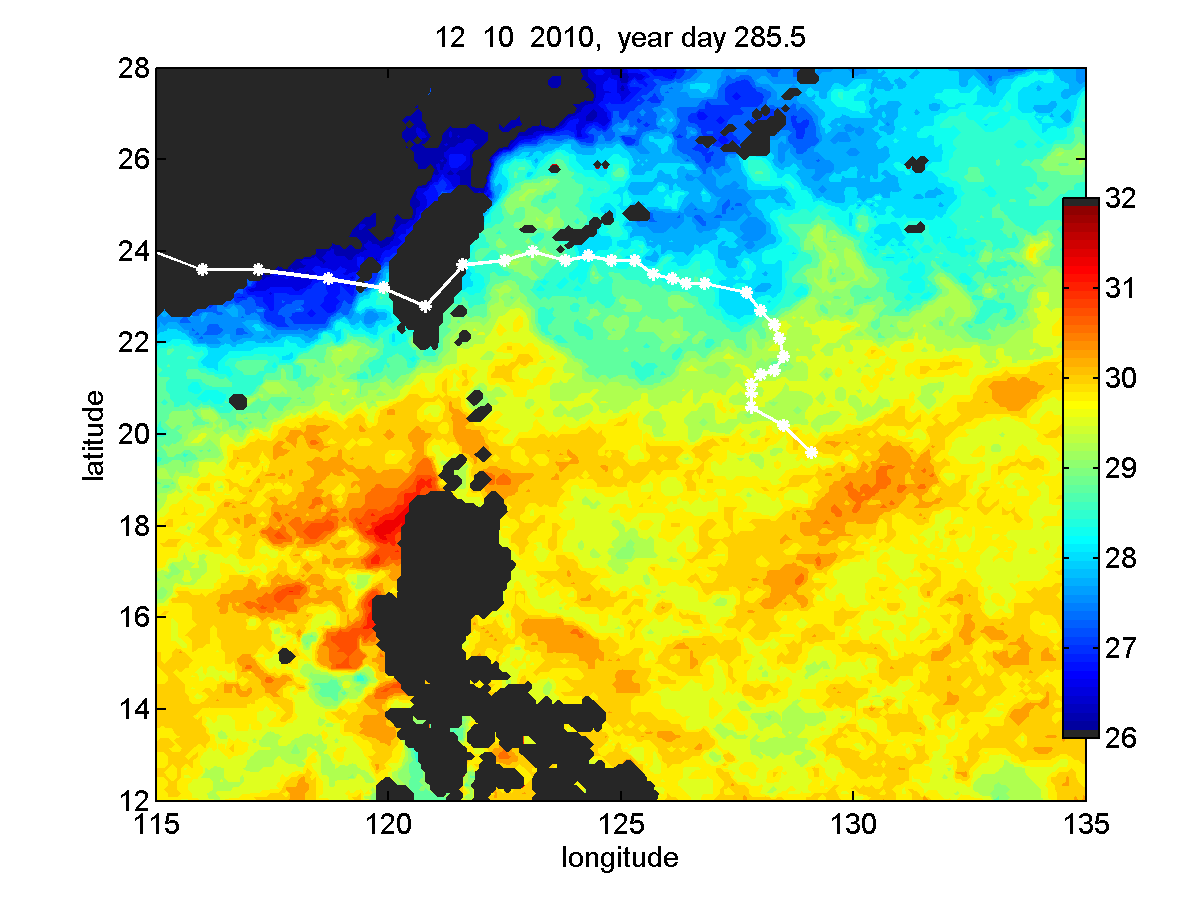